Народы гор и степей
Условия жизни разных народов
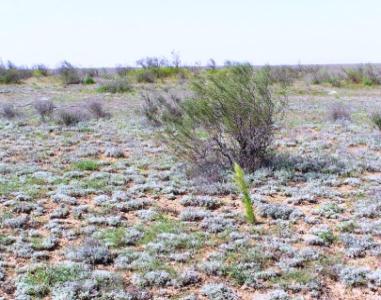 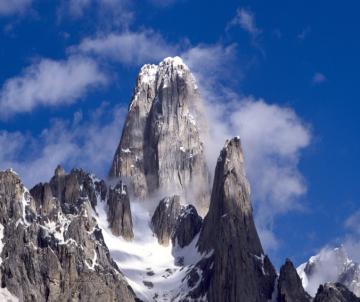 Люди научились жить и в горах, и в низинах, затапливаемых водой во время разливов рек, и среди снегов, и среди раскаленных песков. Всюду, где живет человек, есть необходимое жилище. Свой дом каждый народ  с любовью украшает и населяет различными предметами.
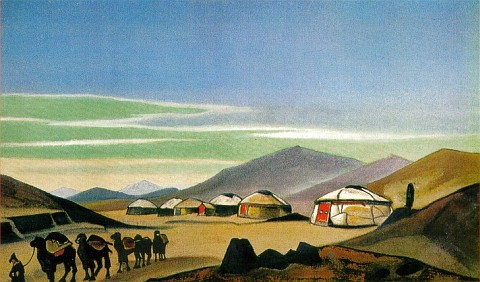 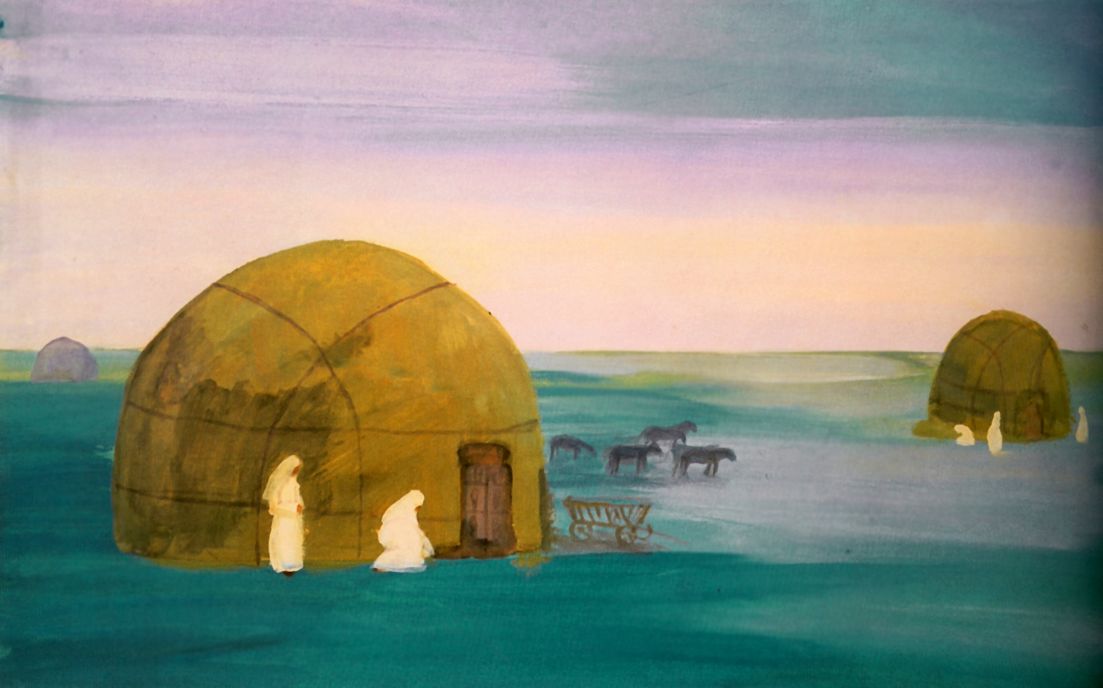 Н. Рерих
 «Юрты. Монголия.»
П. Кузнецов  «Степной пейзаж с юртами»
Жилища народов Севера
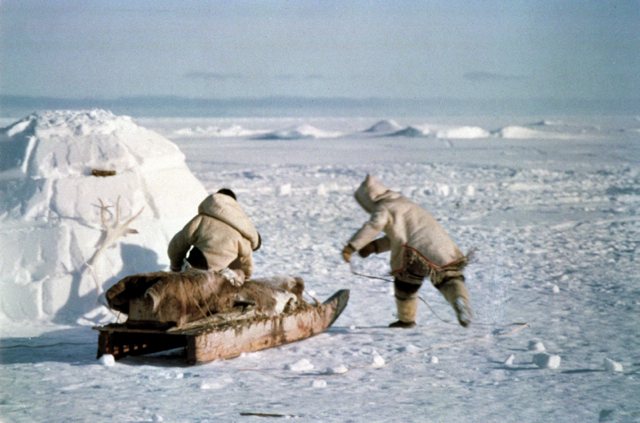 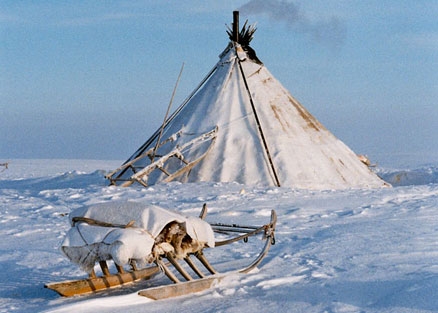 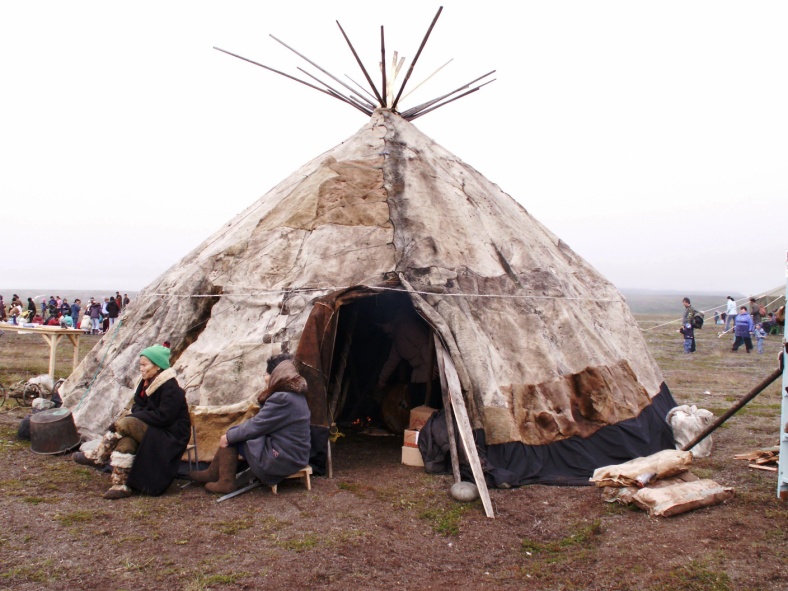 Иглу — жилище народов Севера, сложенное из снежных блоков
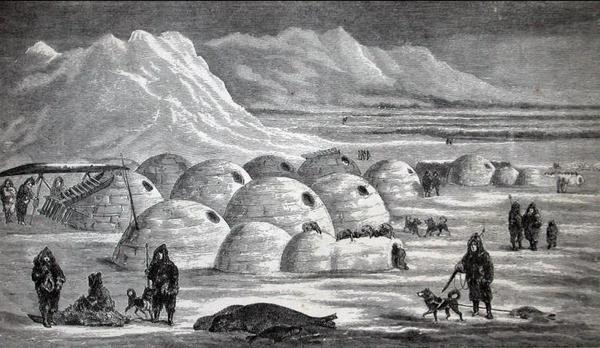 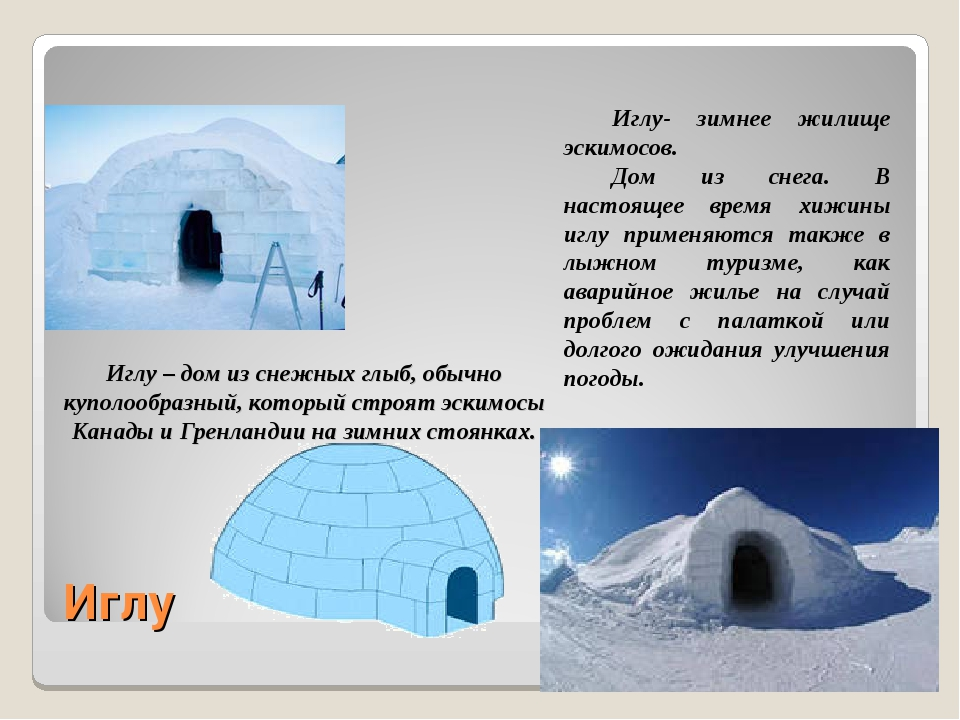 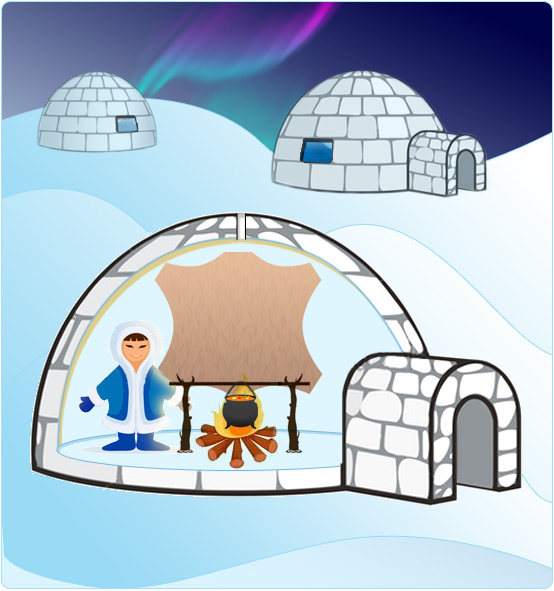 Одежда северных народов
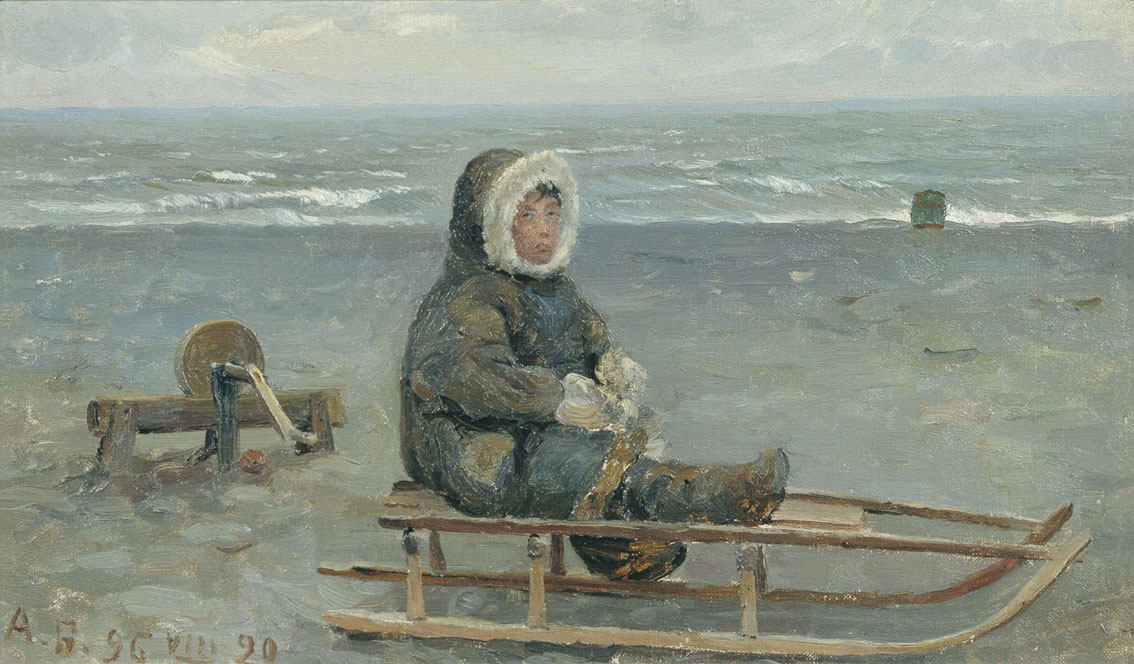 А. Борисов «Мальчик-ненец. Маточкин Шар. Новая Земля»
Чум, яранга — жилища народов Севера, сделанные из оленьих шкур.
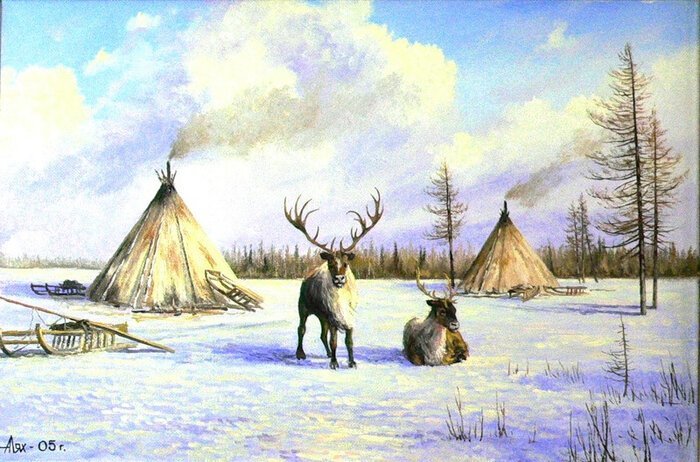 А. Лях «Стойбище хантов»
Север в живописи художников
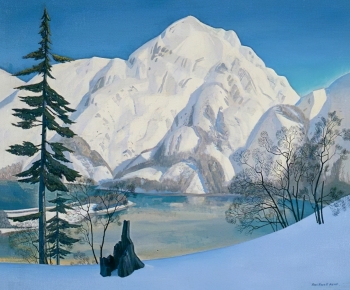 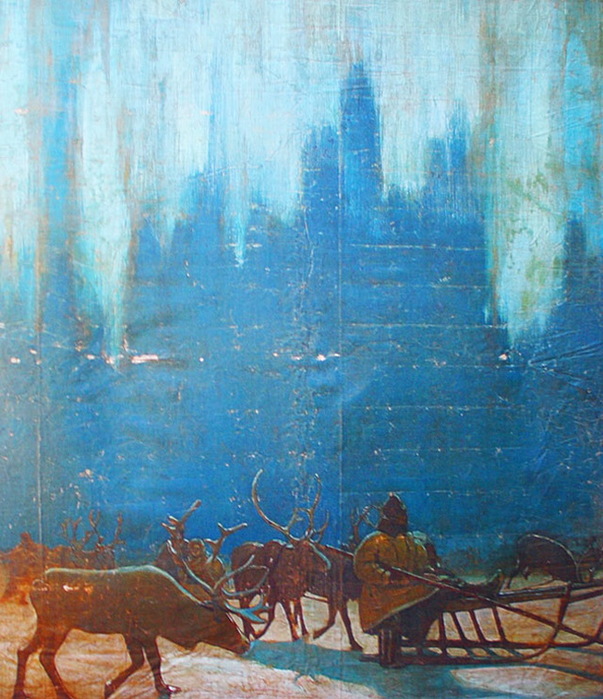 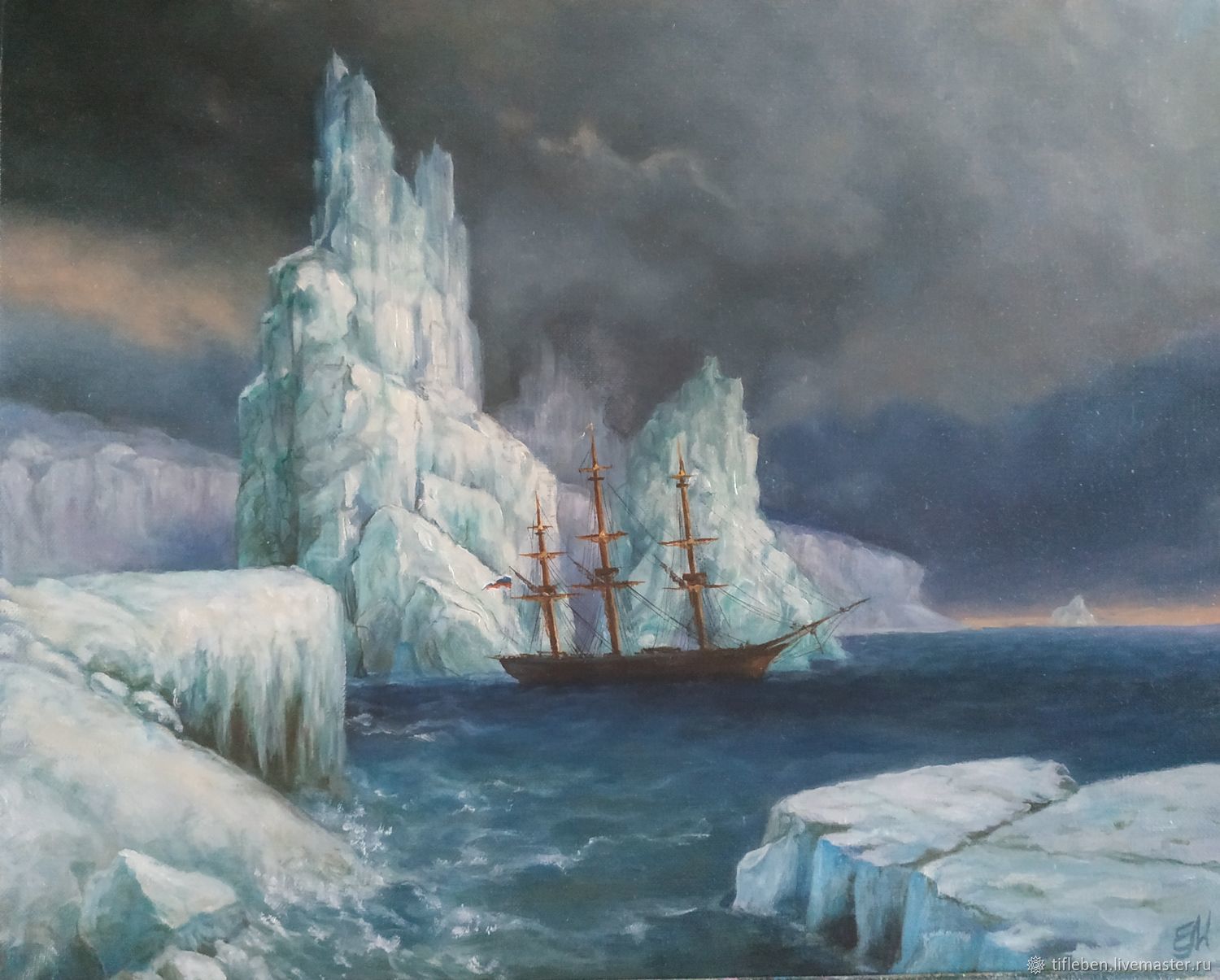 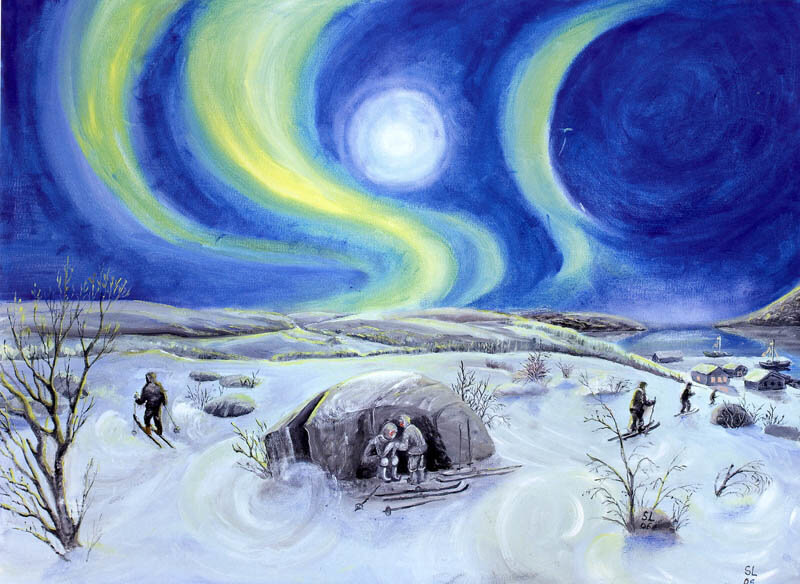 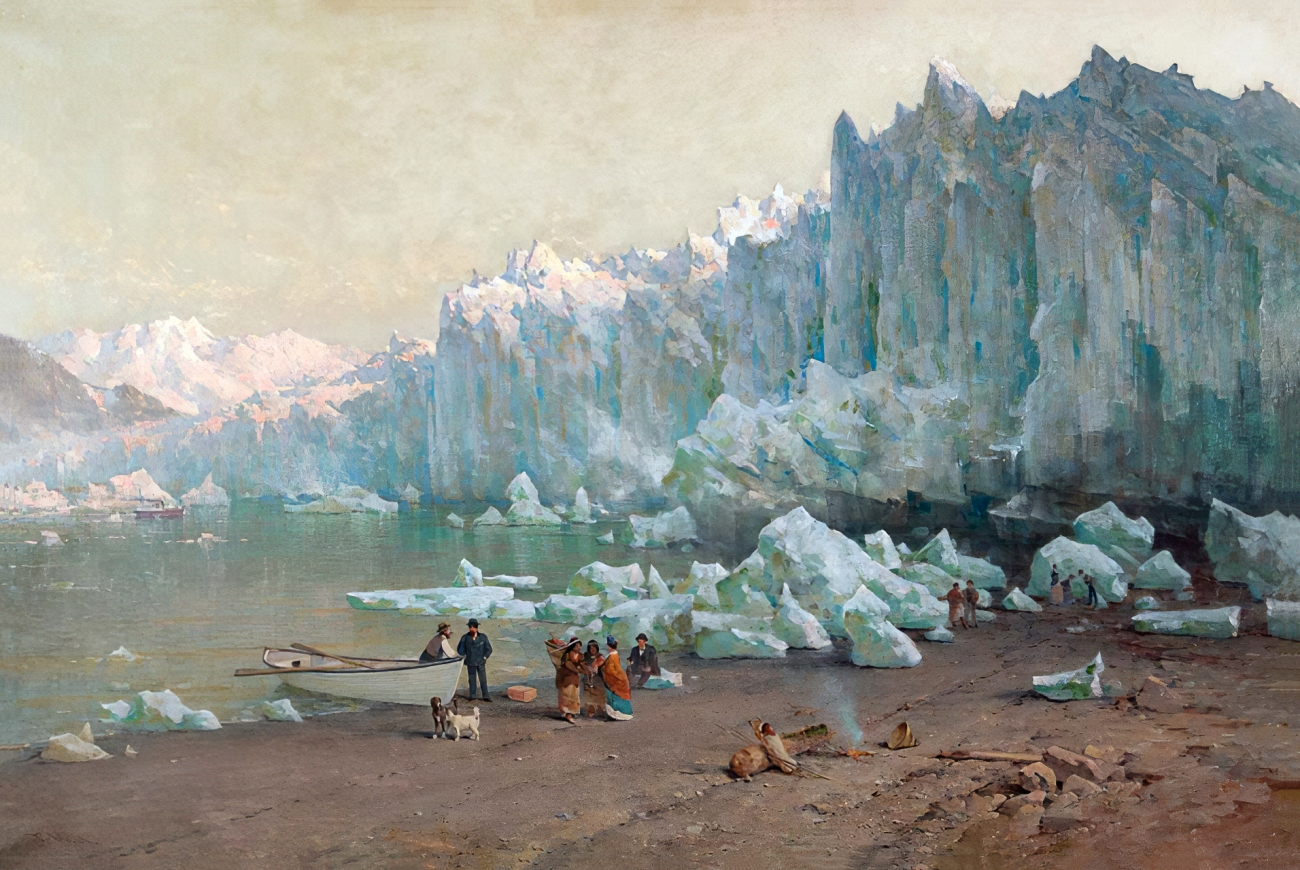 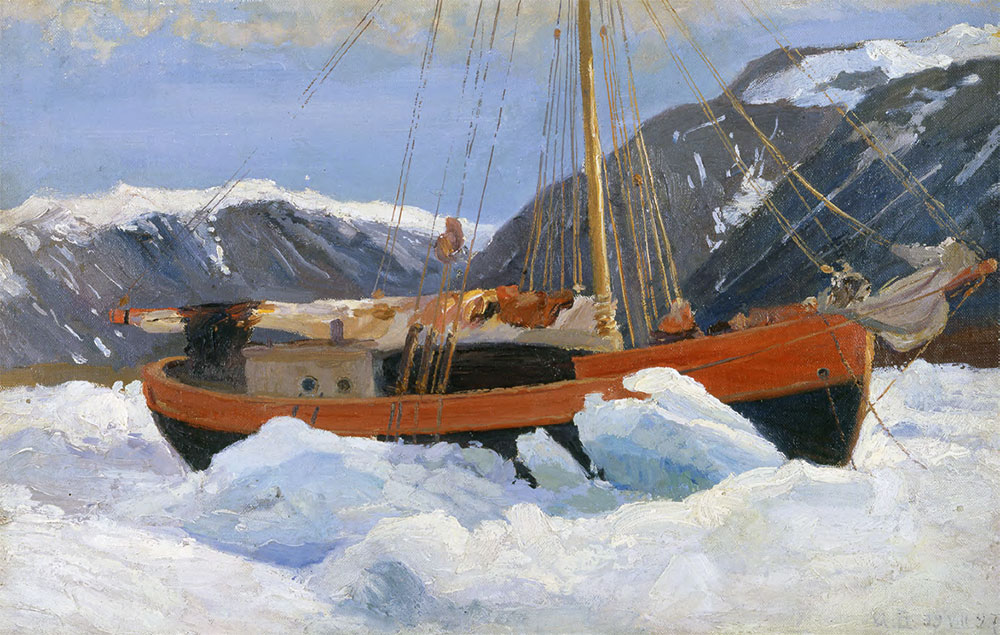 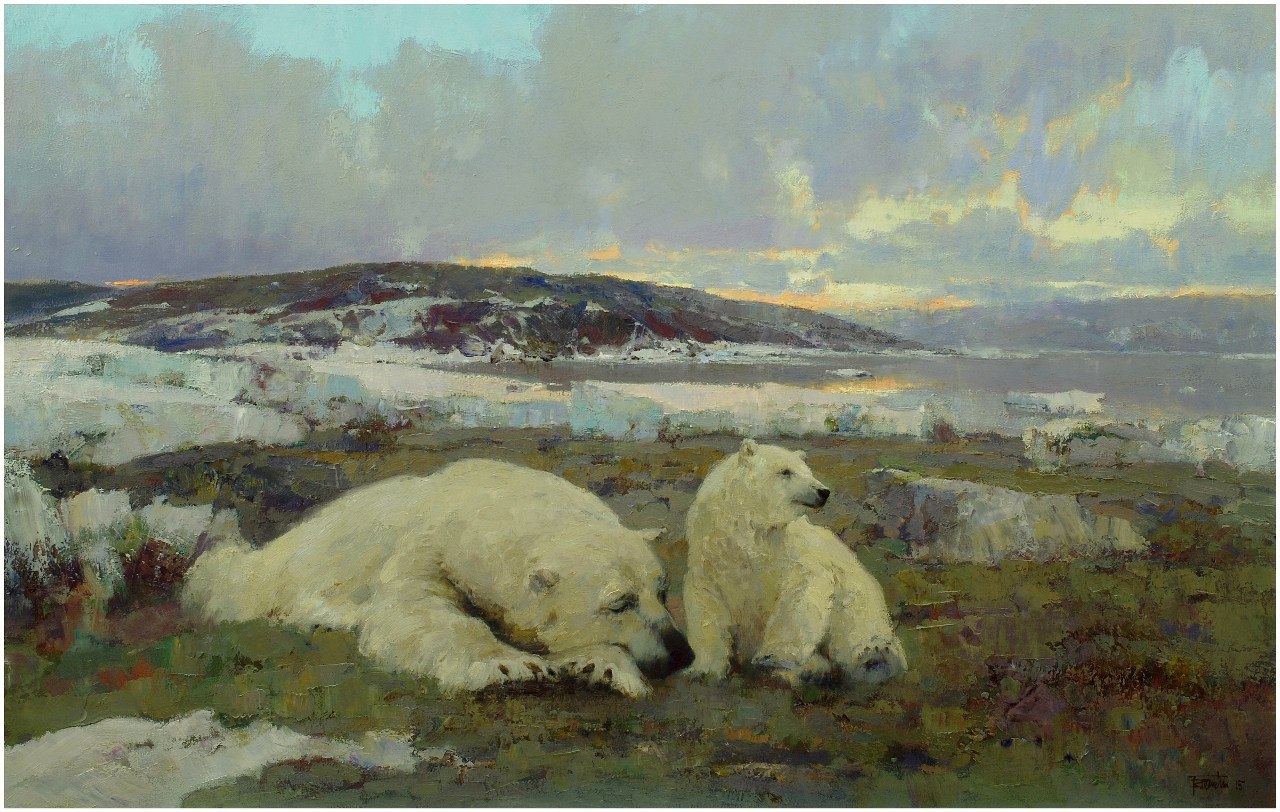 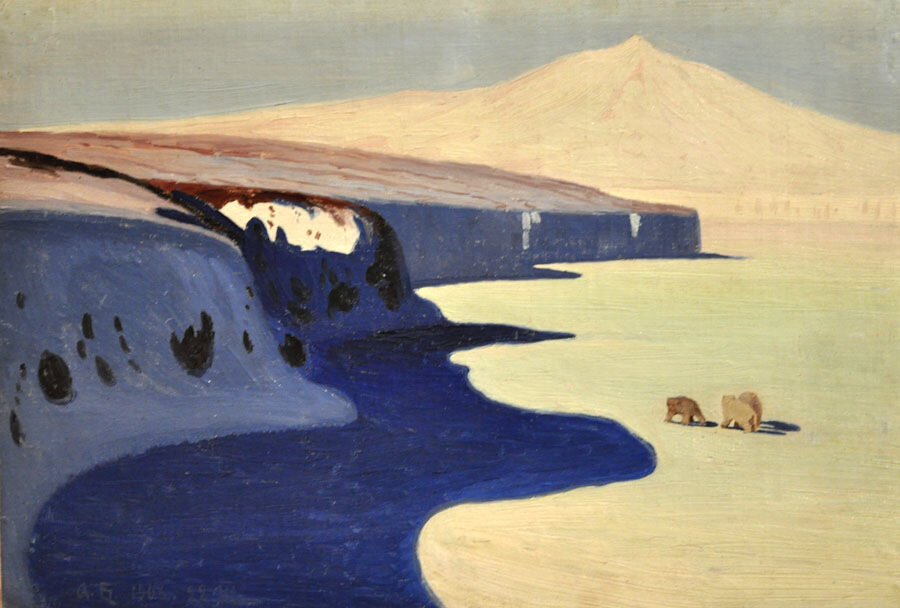 К. Коровин «Северное сияние» 
Панно для выставки в Нижнем Новгороде.
Ю. Васендин «Заполярье»
А. Борисов «Медведи на льду у берегов Новой Земли"
Кент Рокуэлл «Аляска. Вид с Лисьего острова зимой»
Свен Локко «Северное сияние»
И. Айвазовский «Ледяные горы»
А. Борисов "Судно во льдах (Яхта «Мечта»)"
Томас Хилл. «Ледник Мьюи, Аляска»
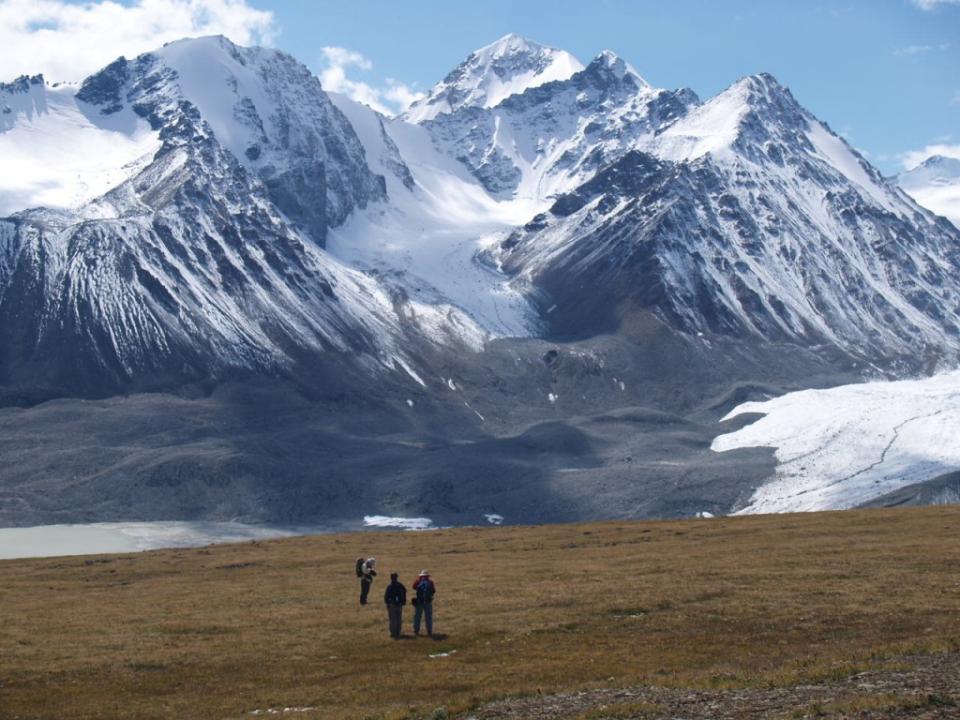 Теперь с Крайнего Севера мы перенесемся в противоположную сторону — на юг, в горную местность.
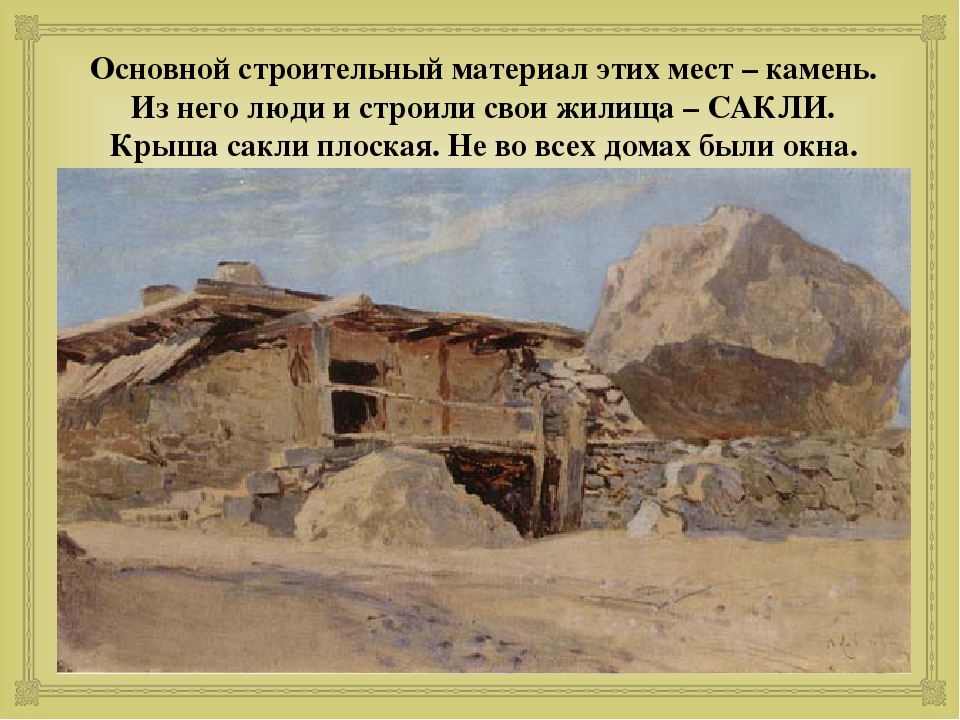 И. Левитан «Сакля в Алупке»
Дома располагались на склонах гор, вплотную примыкая друг к другу таким образом, что крыша одного дома служила двориком для другого. Такое селение называлось АУЛОМ.
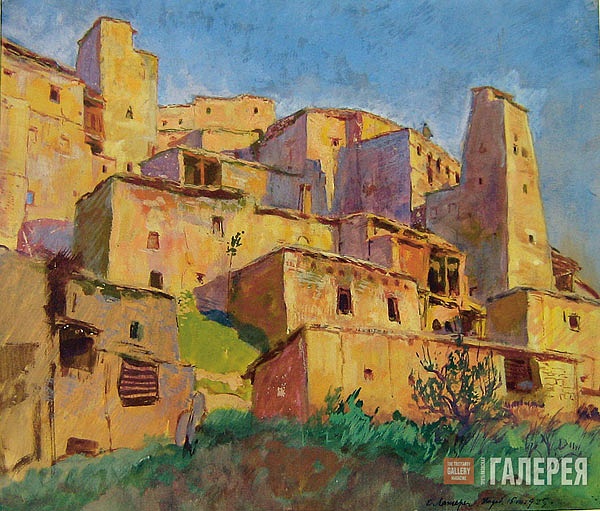 Несмотря на то, что жизнь людей на севере и юге имеет мало общего, люди в этих областях в основном занимались разведением животных, от которых получали пищу, кожу и мех для одежды. Вот и жители гор также были скотоводами.
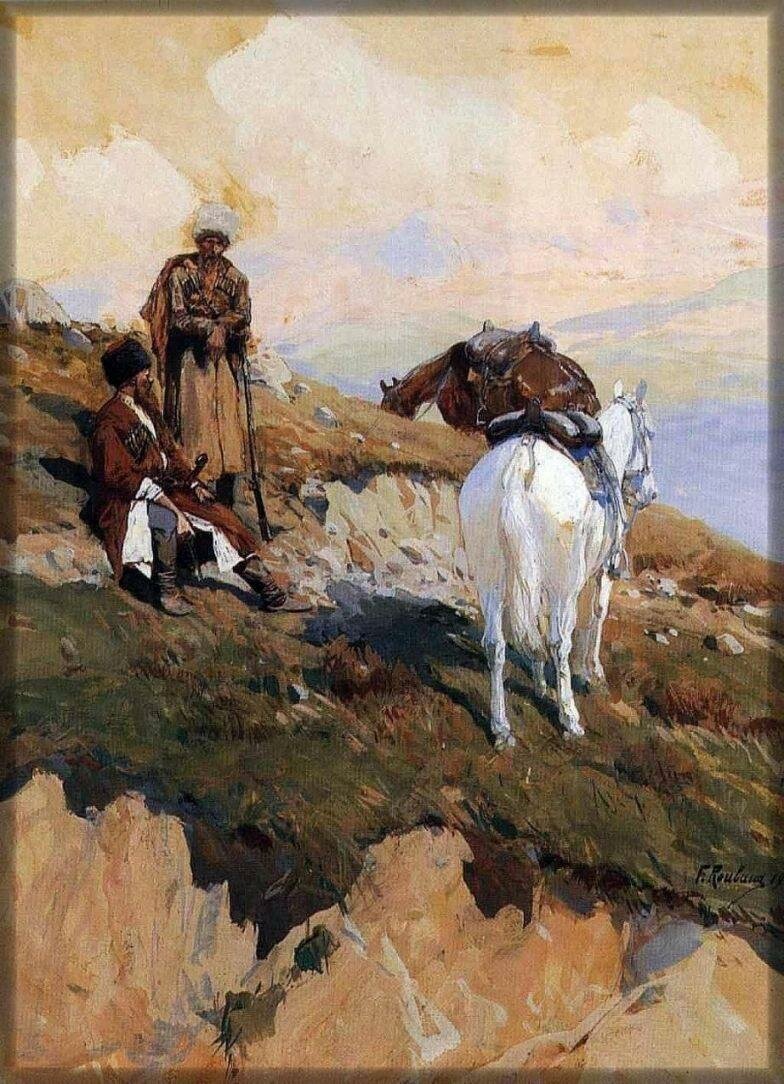 Франц Робо. Кавказцы
Кавказ в картинах художников
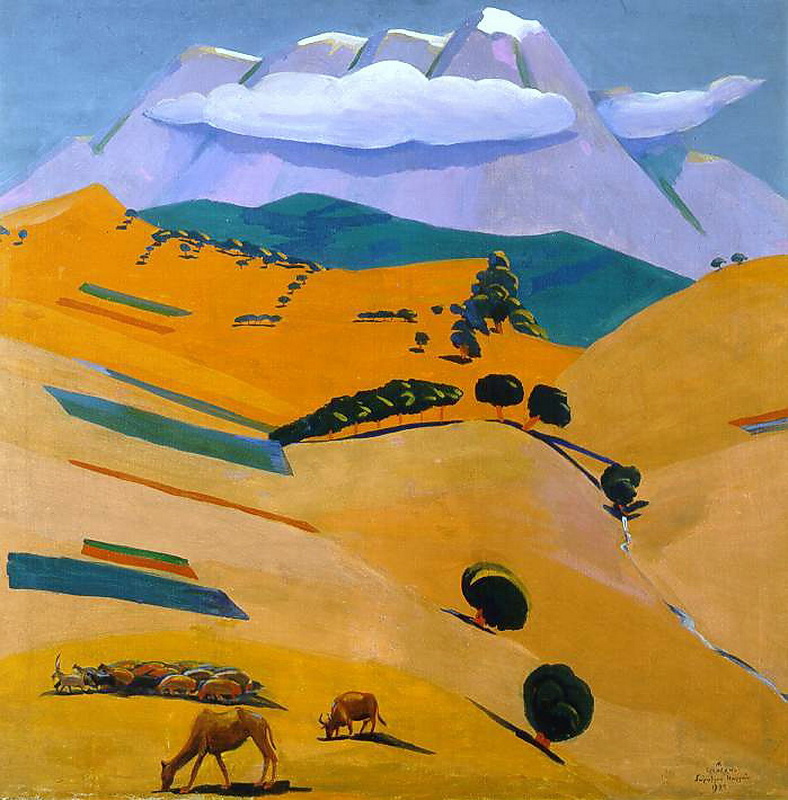 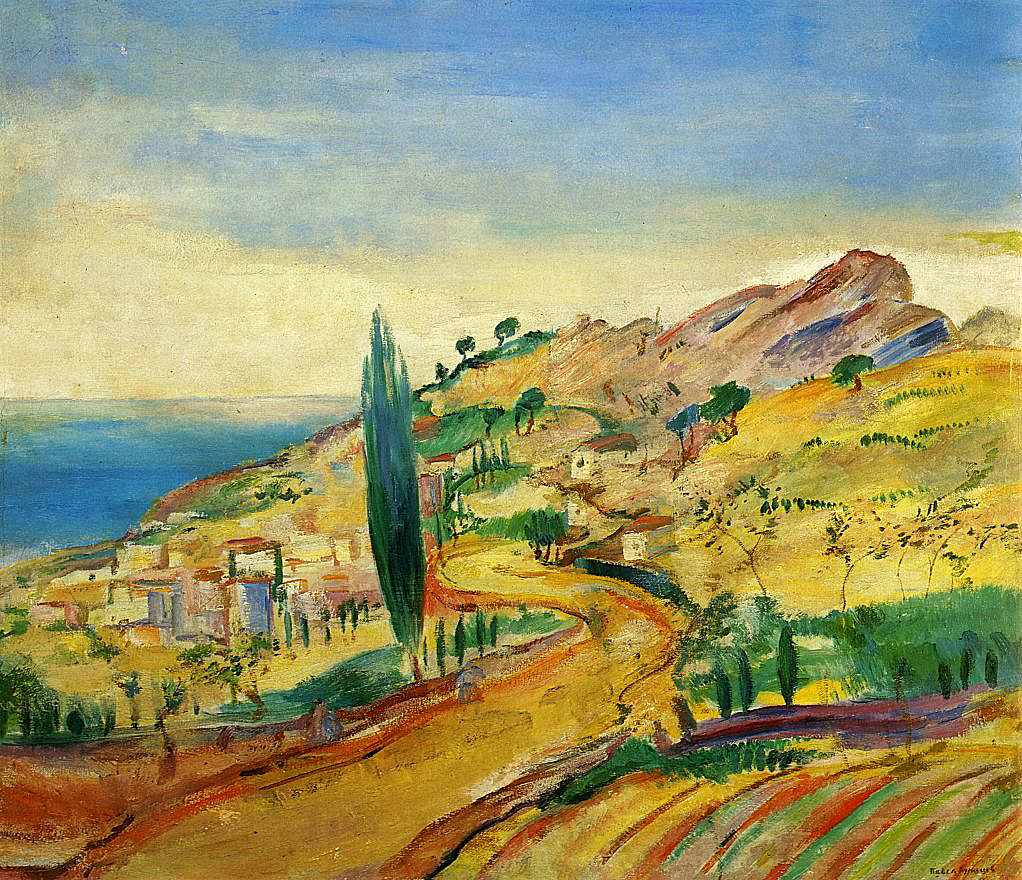 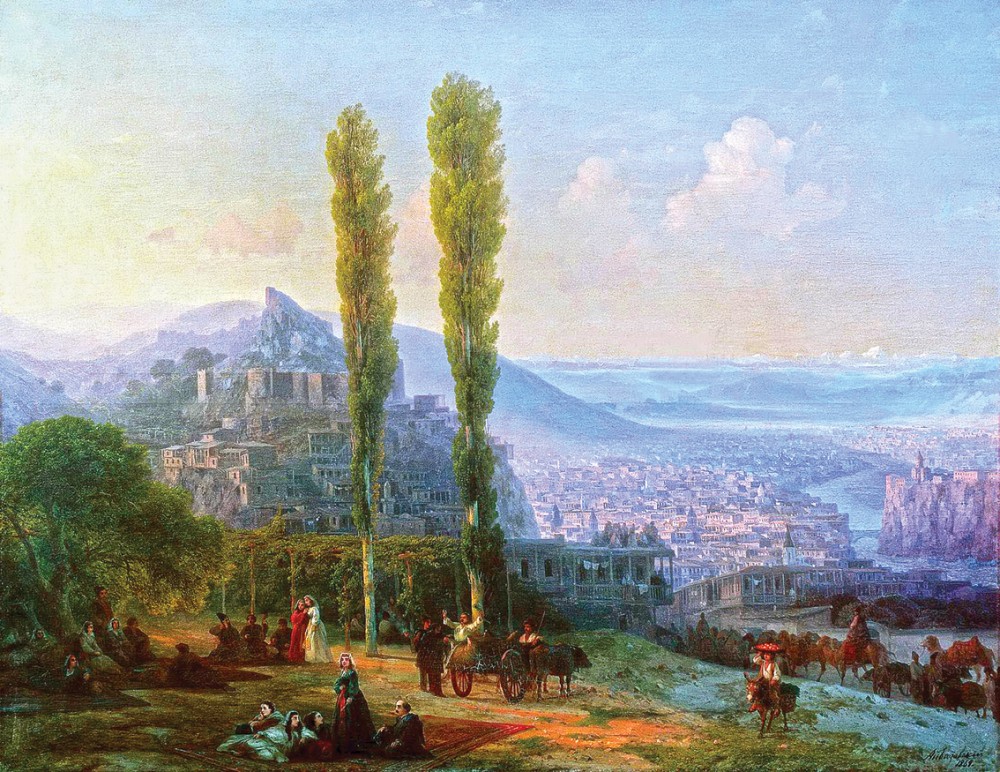 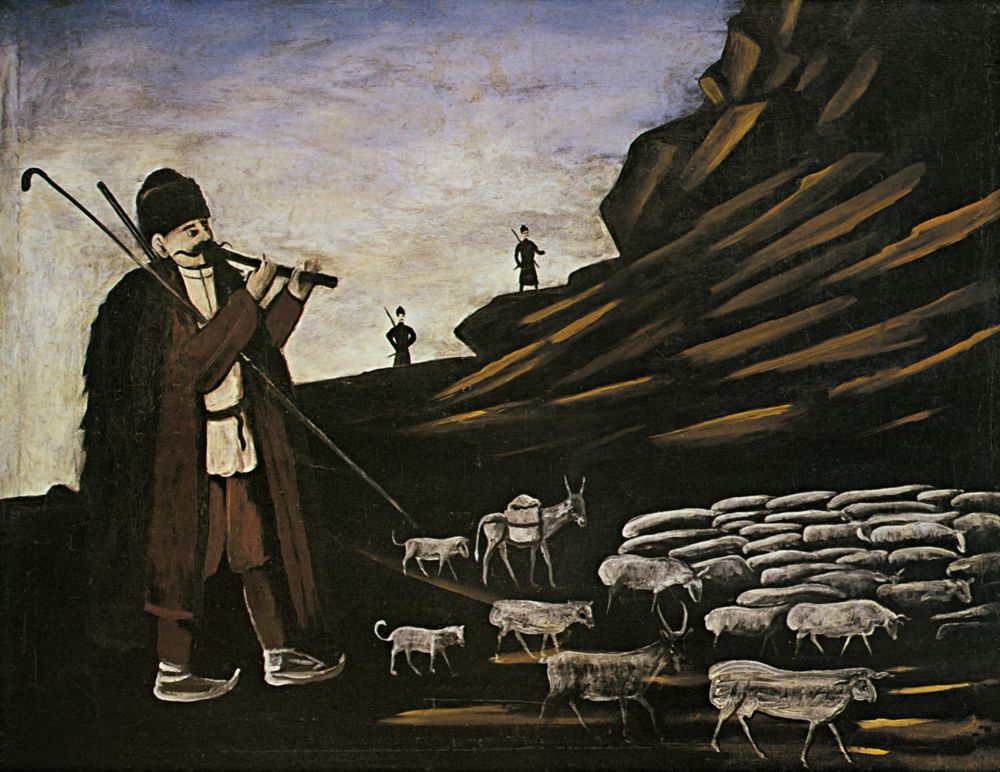 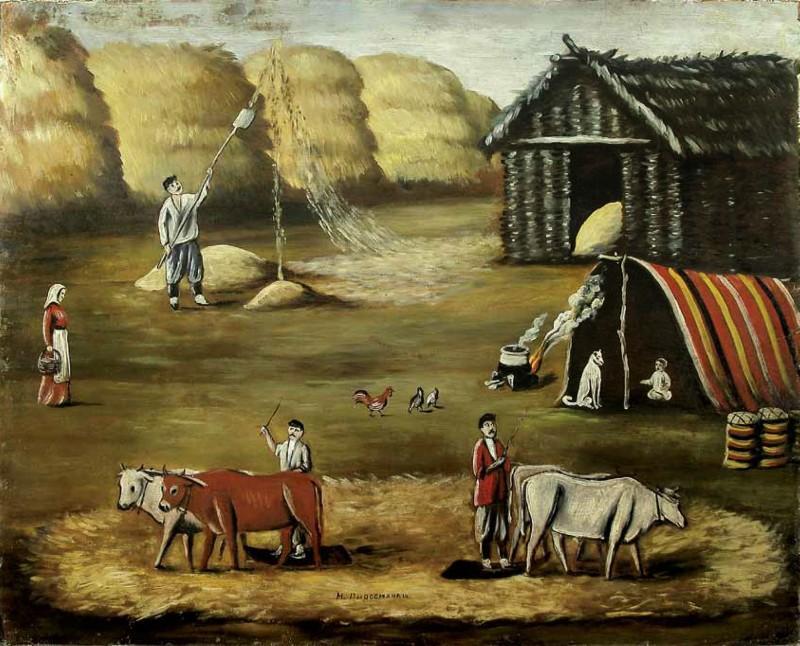 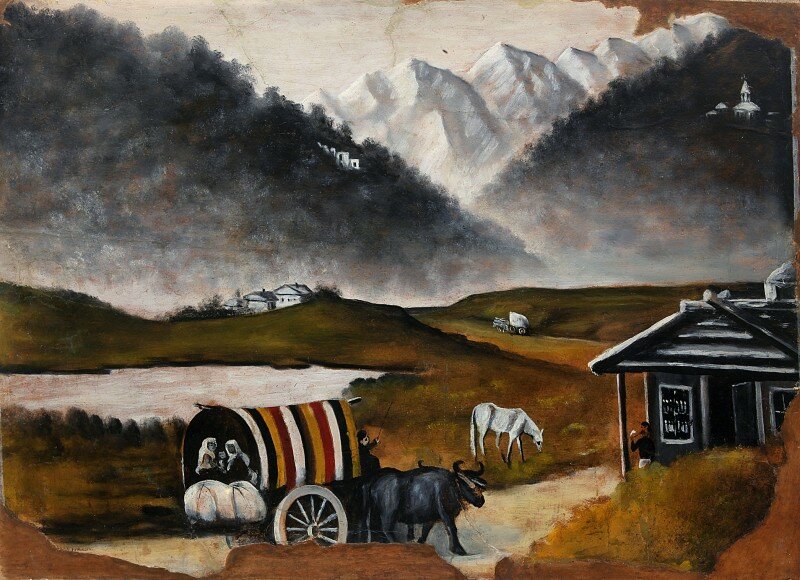 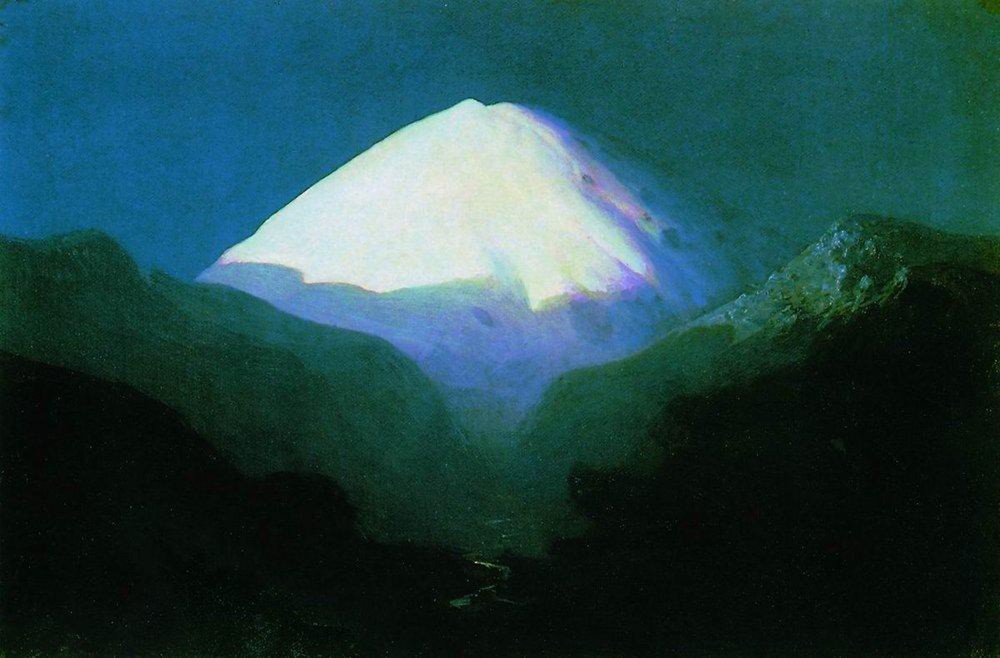 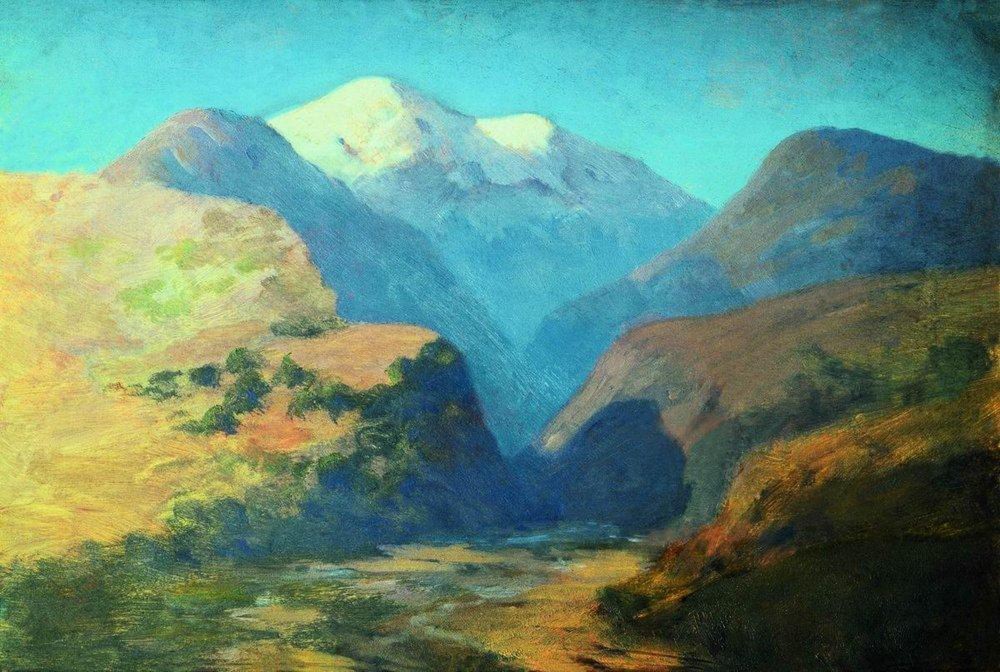 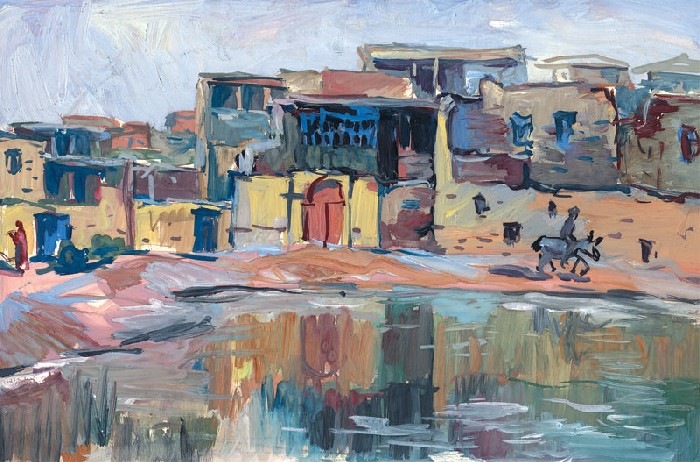 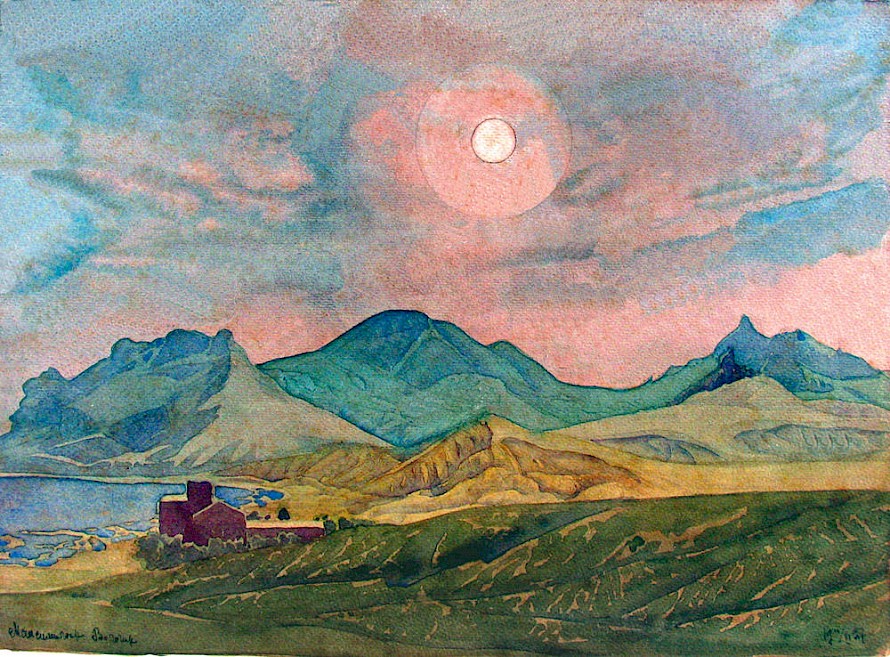 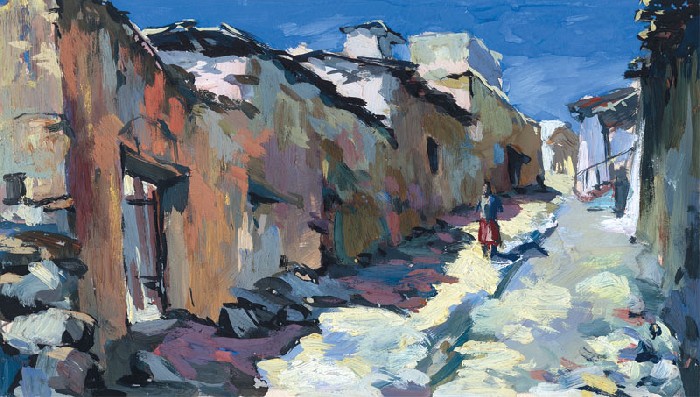 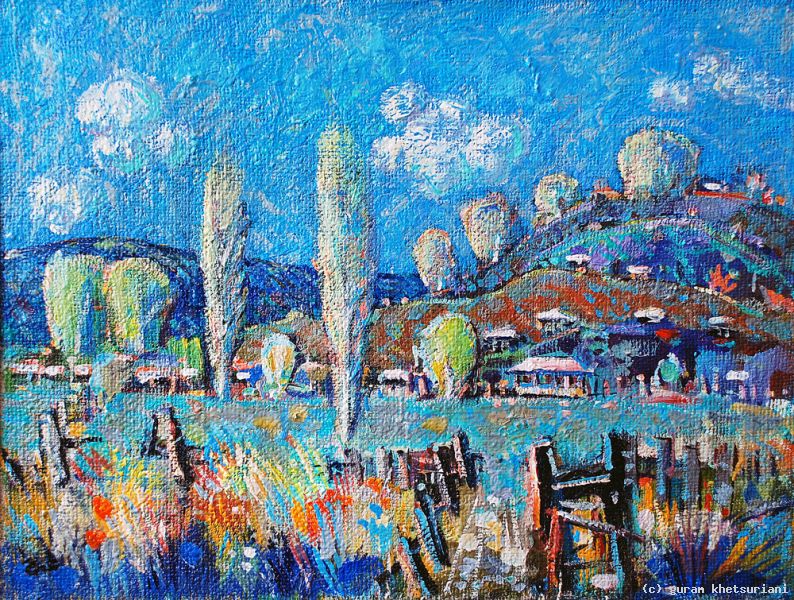 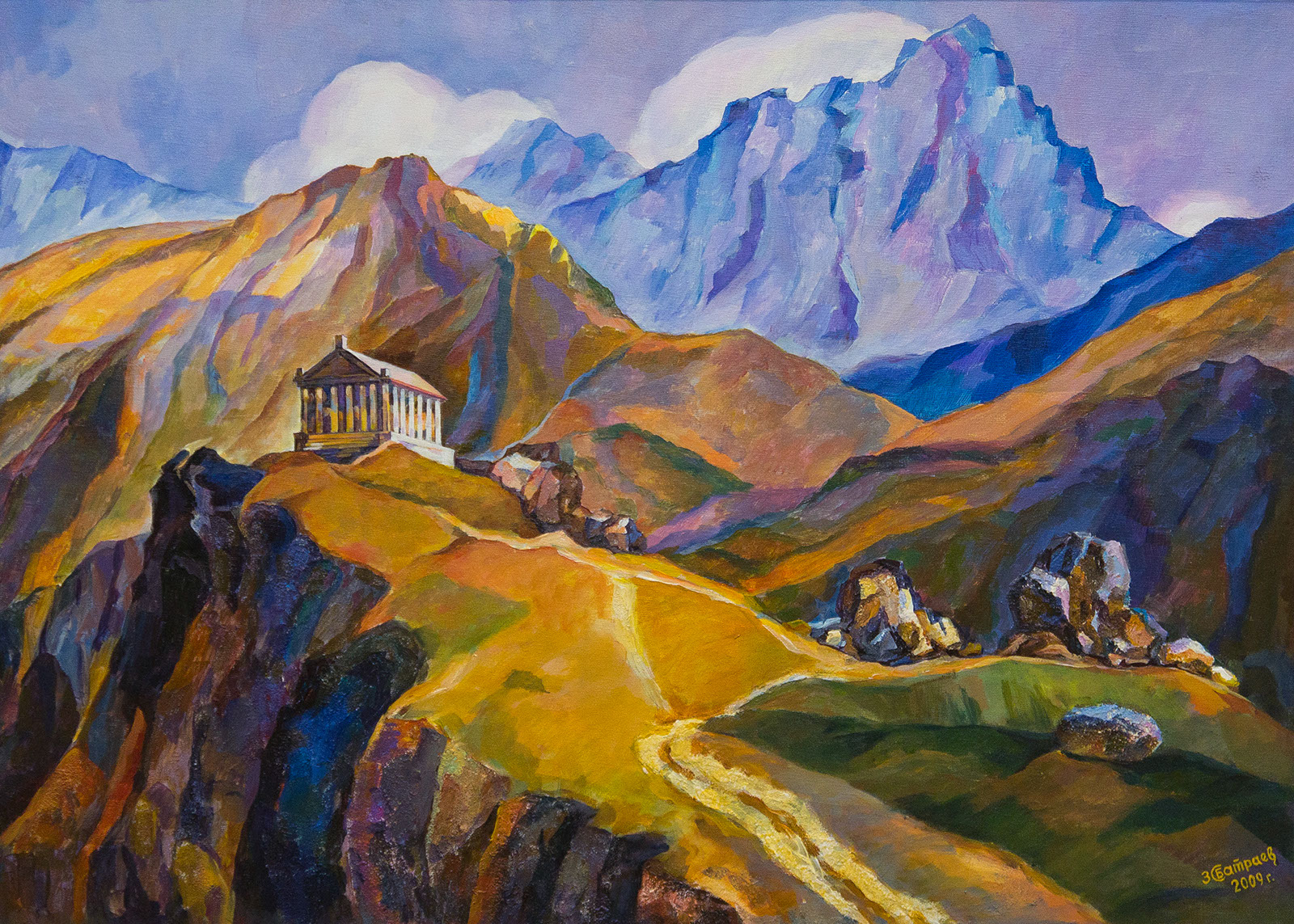 Гурам Доленджашвили «Дагестан. Кубачи»
Нико Пиросмани «Пастух с отарой»
Нико Пирасмани «Гумно»
Нико Пиросмани
Гурам Доленджашвили «Аул Балхар»
Гурам Кутателадзе
М. Волошин «Клктебель»
И. Айвазовский  «Тифлис»
Мартирос Сарьян «Полуденная тишина»
П. Кузнецов «Дорога на Алупку»
А. Куинджи «Эльбрус. Лунная ночь»
А. Куинджи «Снежные вершины гор. Кавказ.»
Мартирос Сарьян «Мелодии гор. Гарни. Армения»
Искусство народов степи.
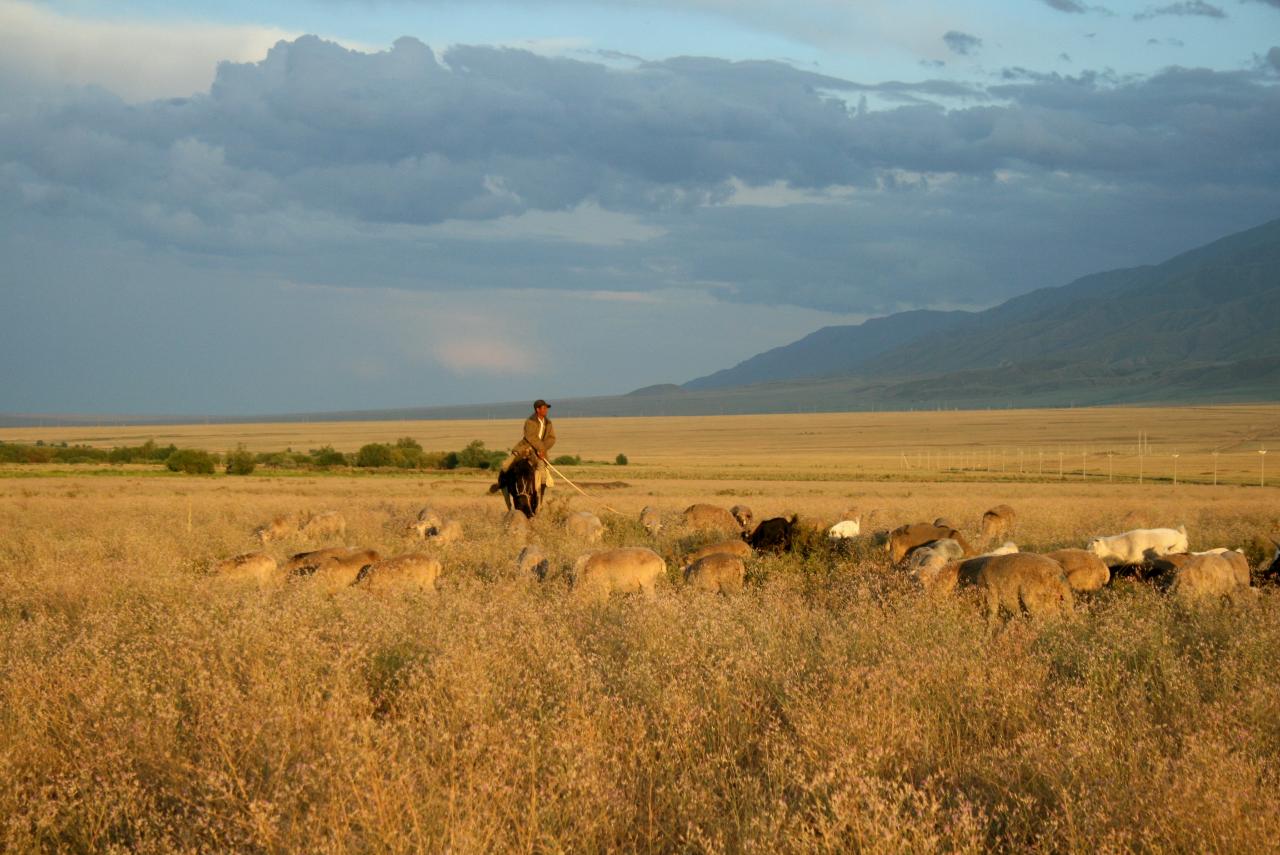 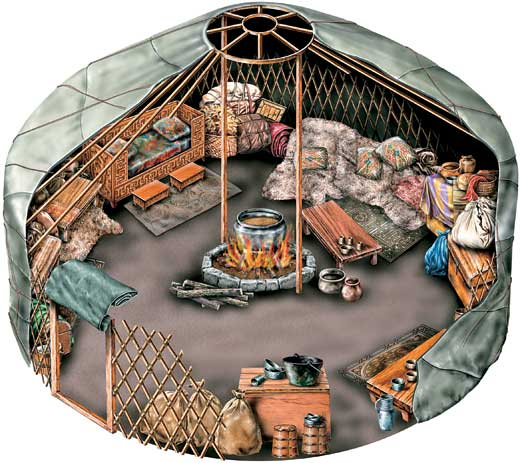 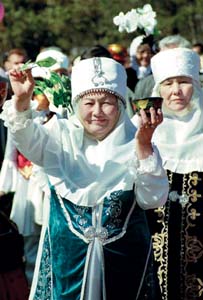 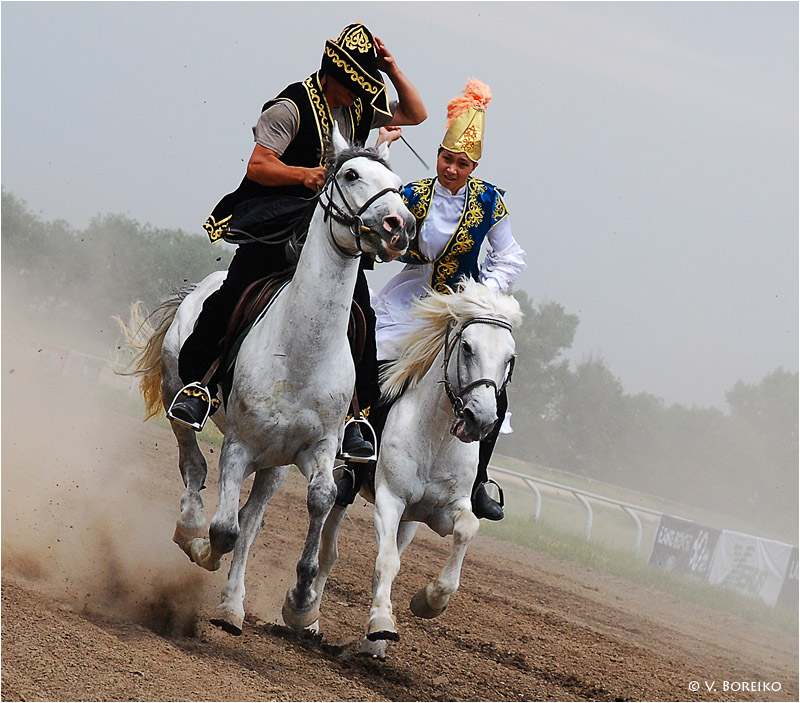 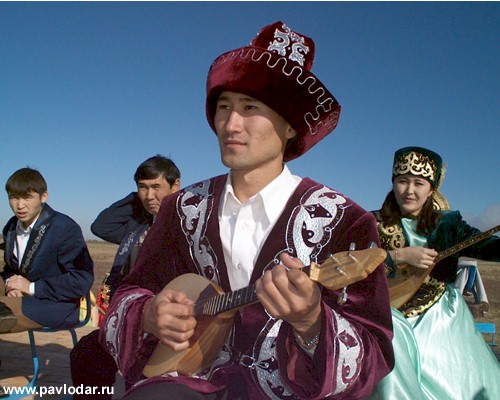 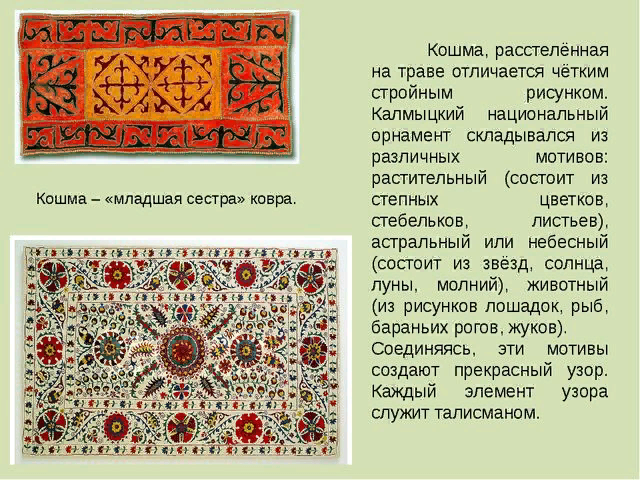 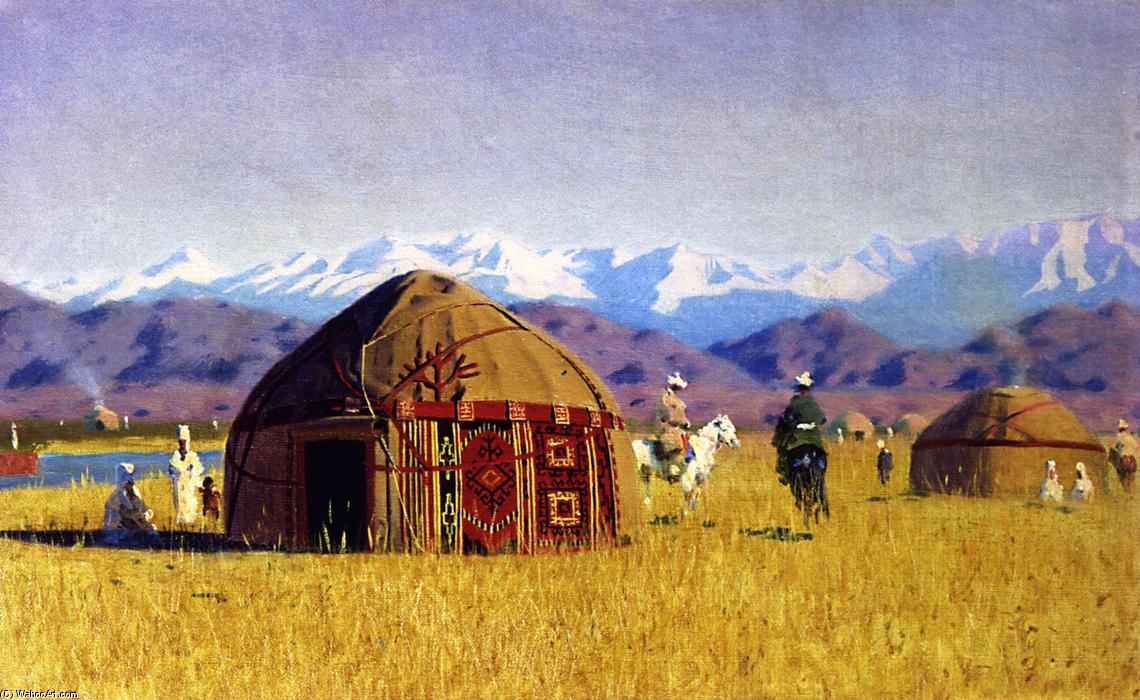 Пейзажи степей в картинах художников
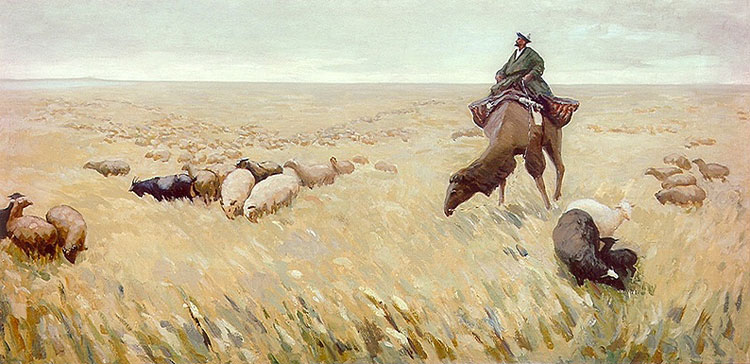 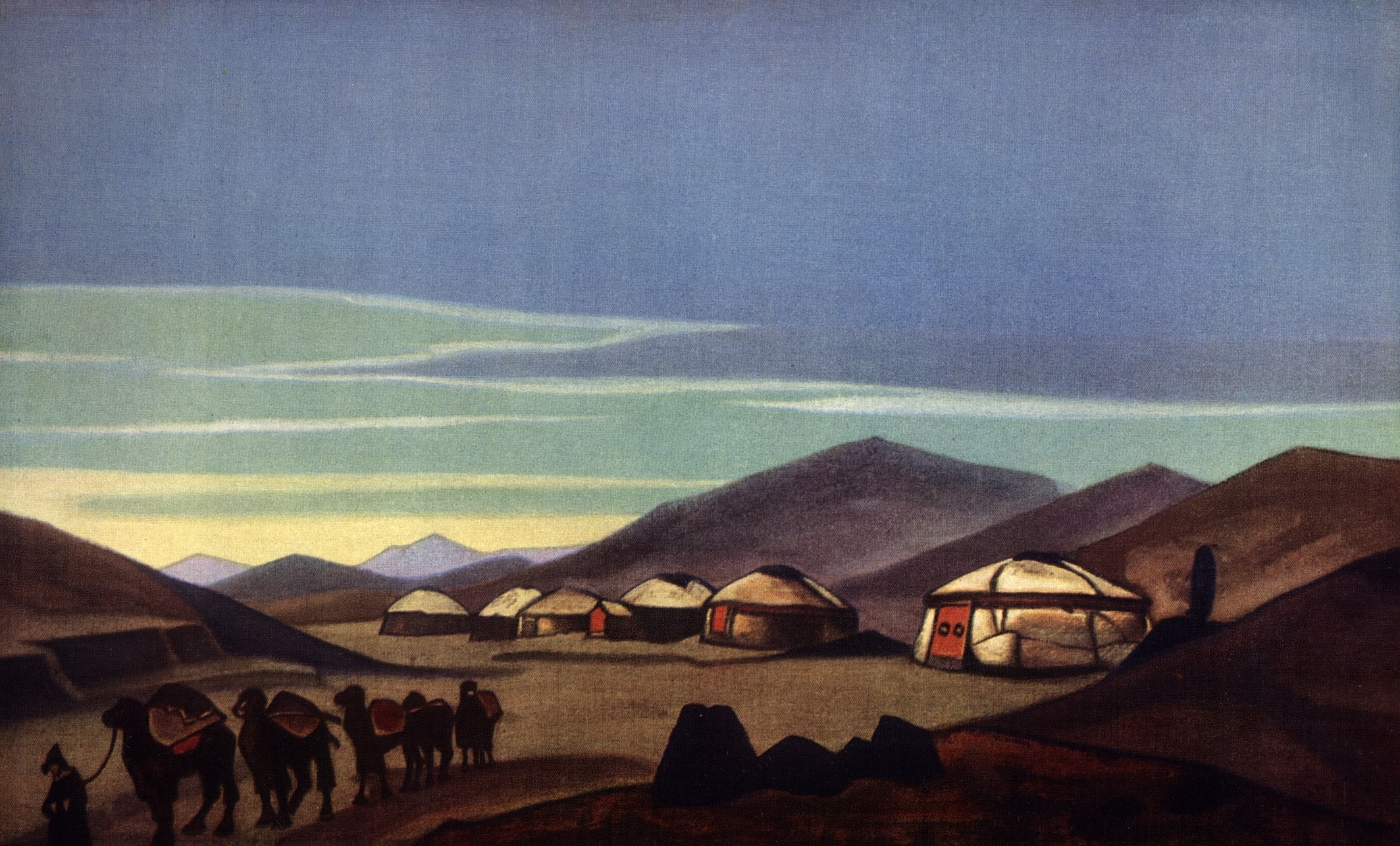 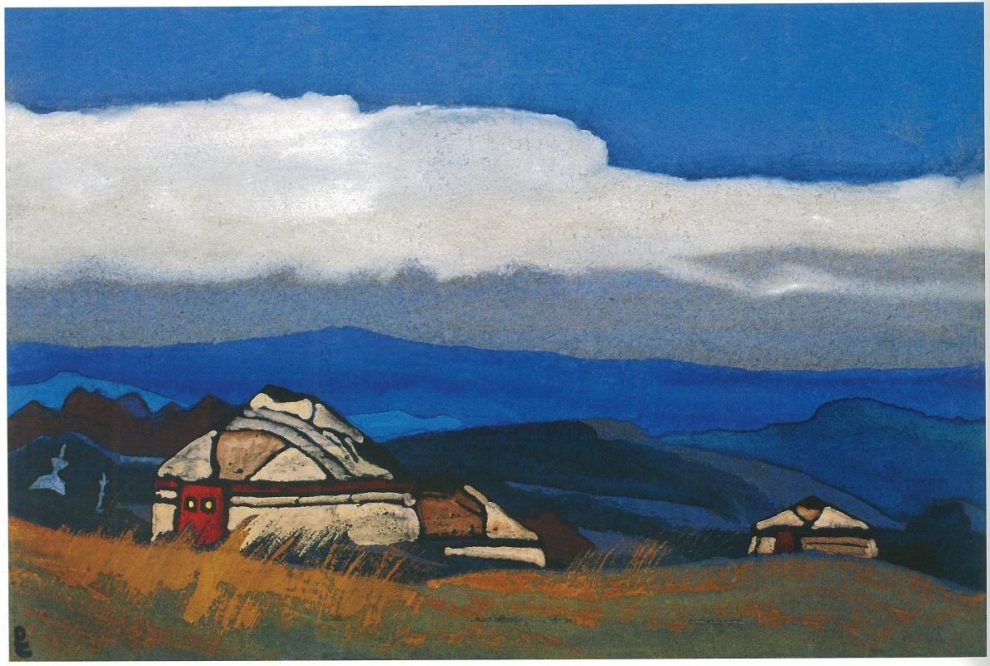 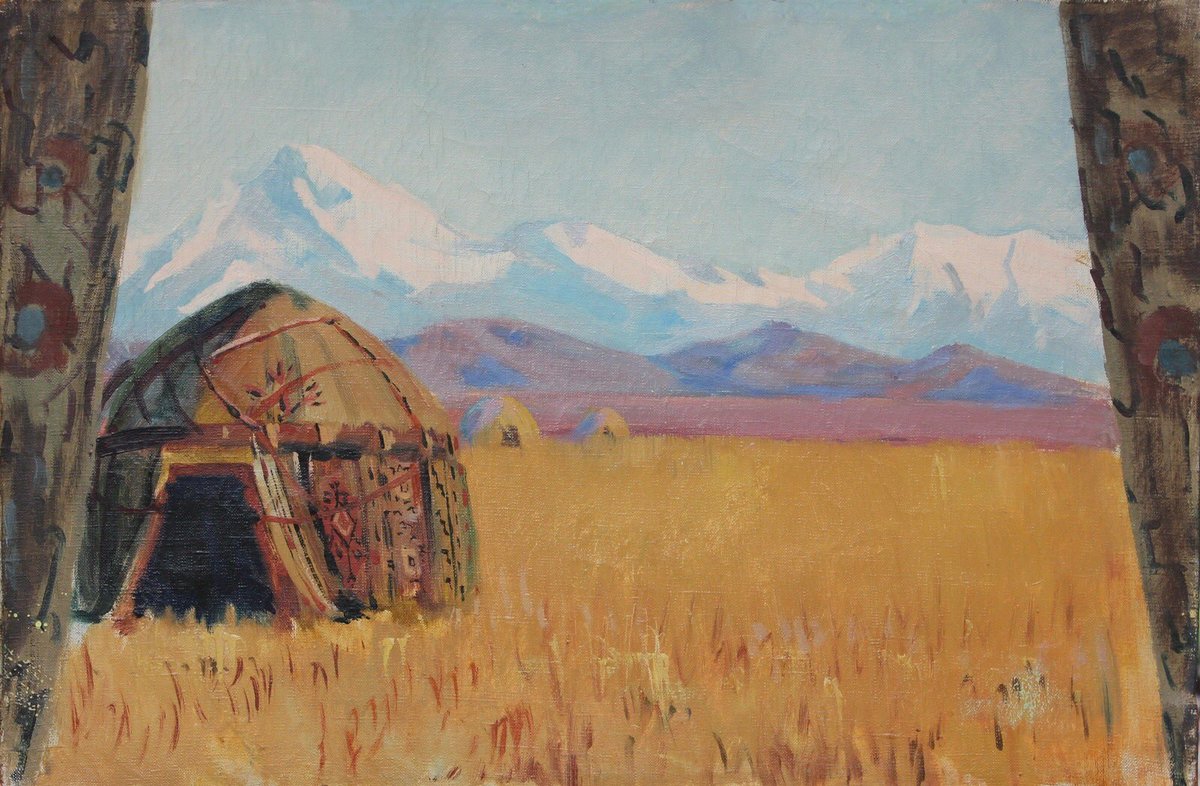 Степь в картинах художников.
Кенбаев Молдахмет «Песнь чабана»
В. Верещагин «Киргизские юрты на реке Чу»
Гапар Айтиев «Полдень на Иссык-Куле
Н. Рерих «Монголия»
Н. Рерих «Монголия»
Самостоятельная работа
Сегодня вам предстоит в своих работах изобразить мир севера или мир юга — то, что произвело на вас наибольшее впечатление.
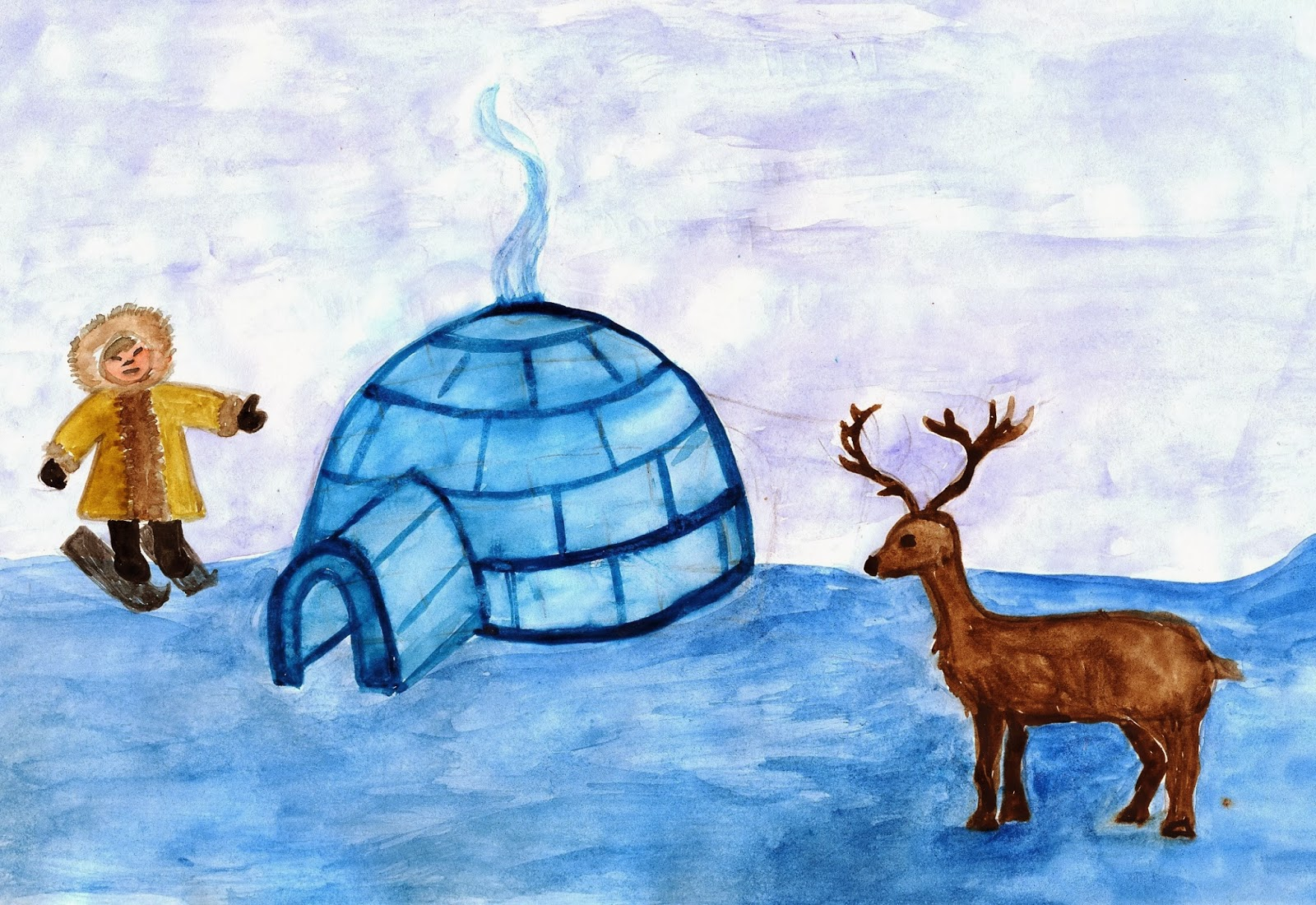 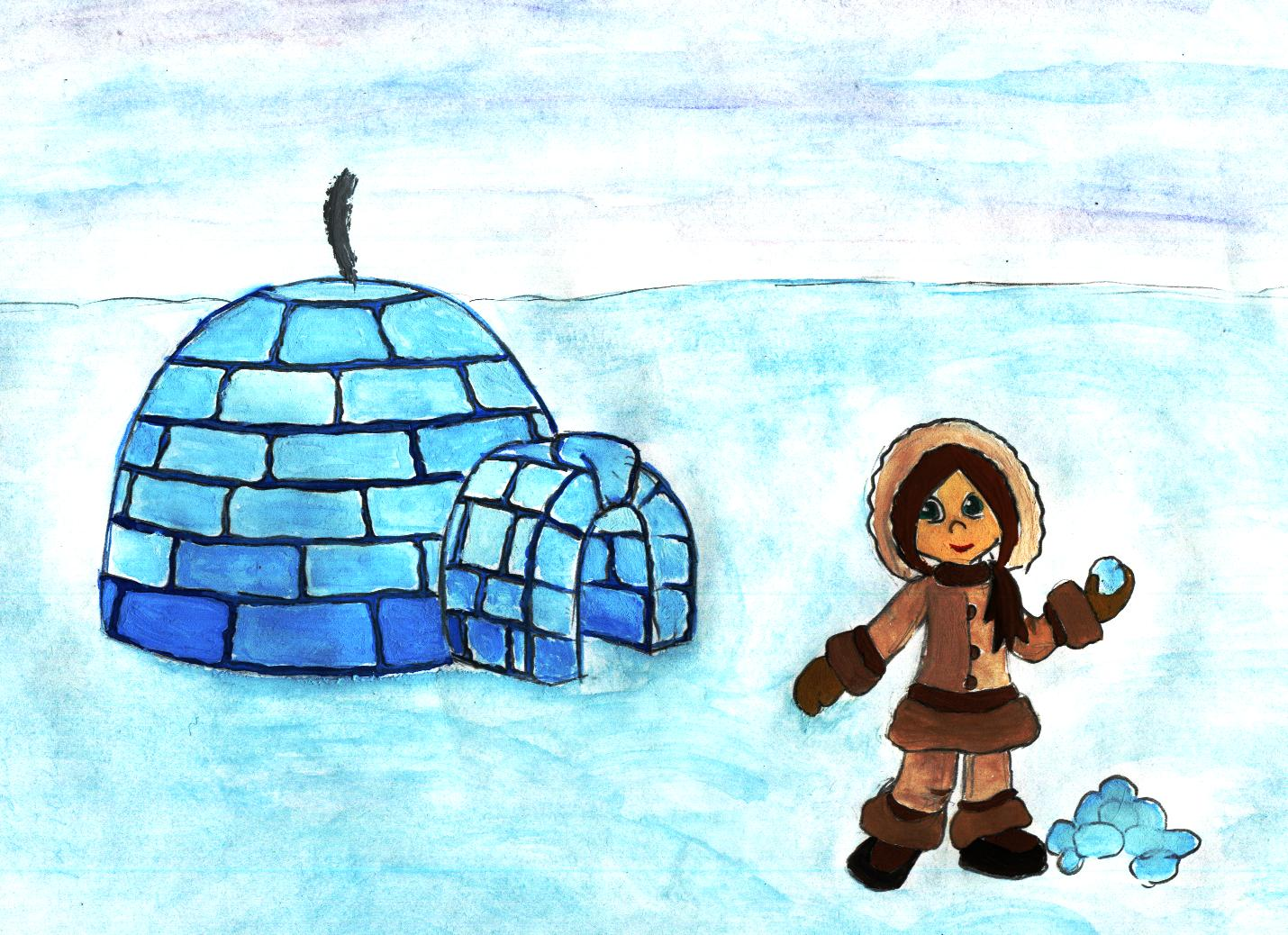 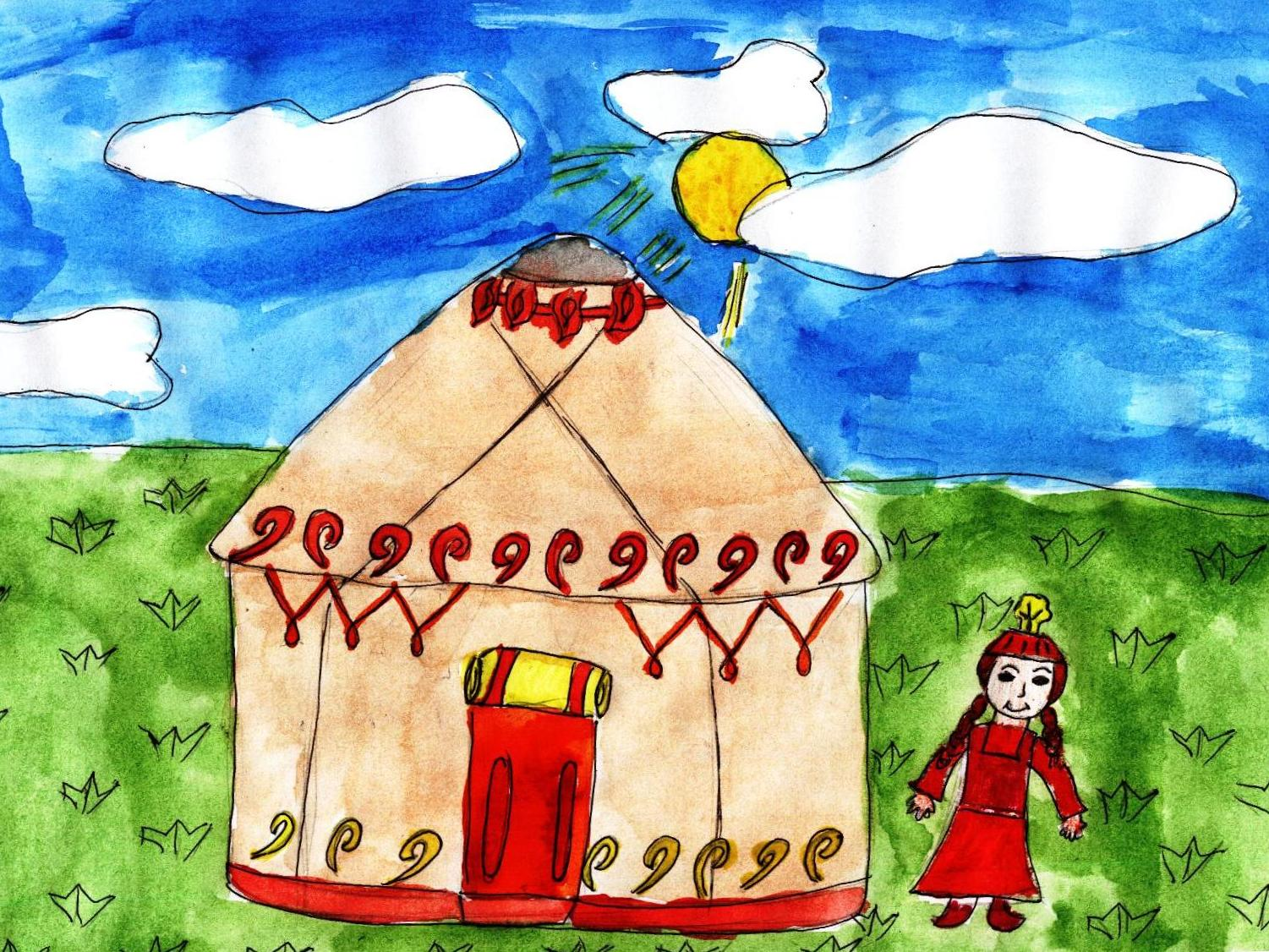 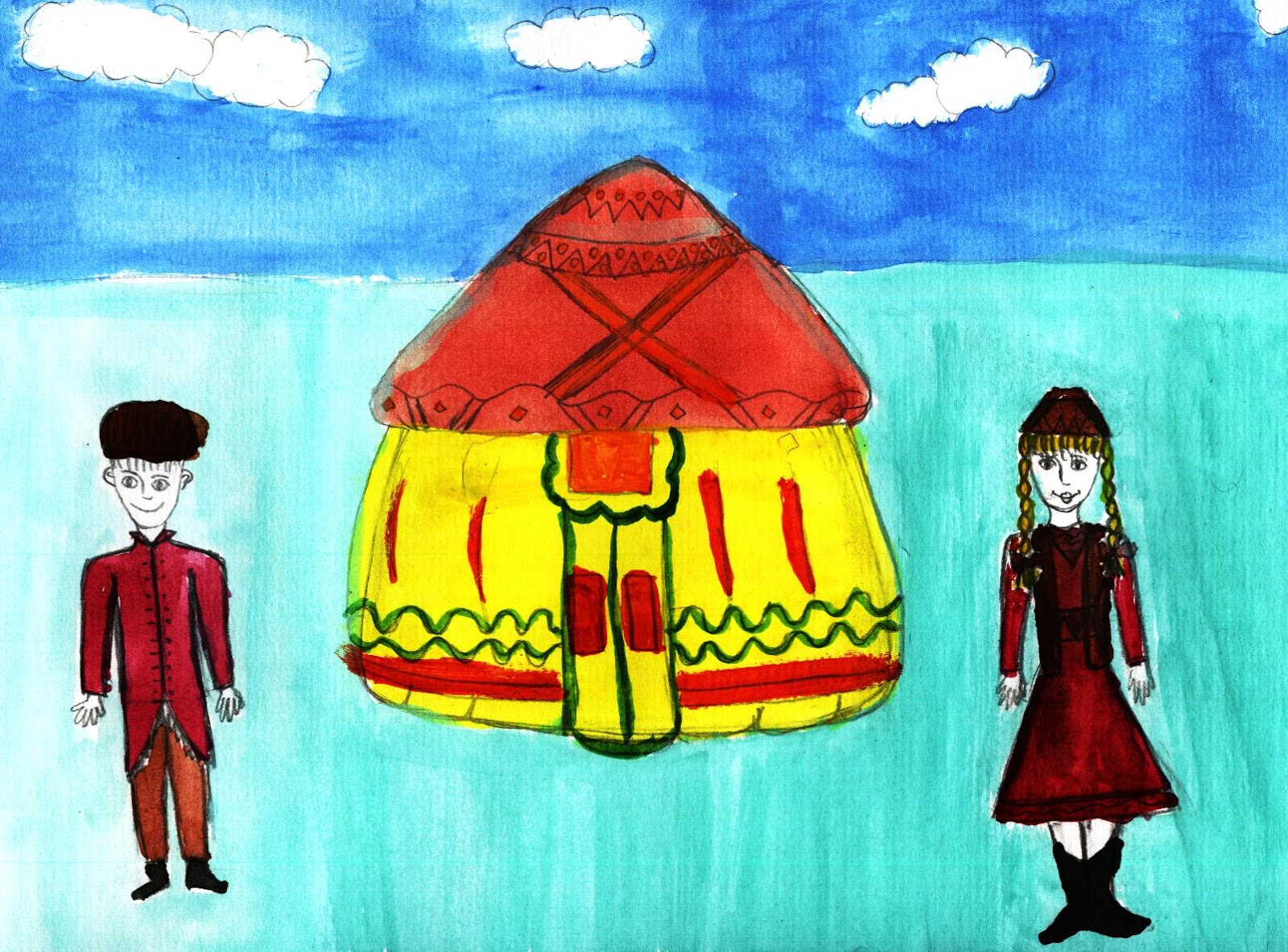 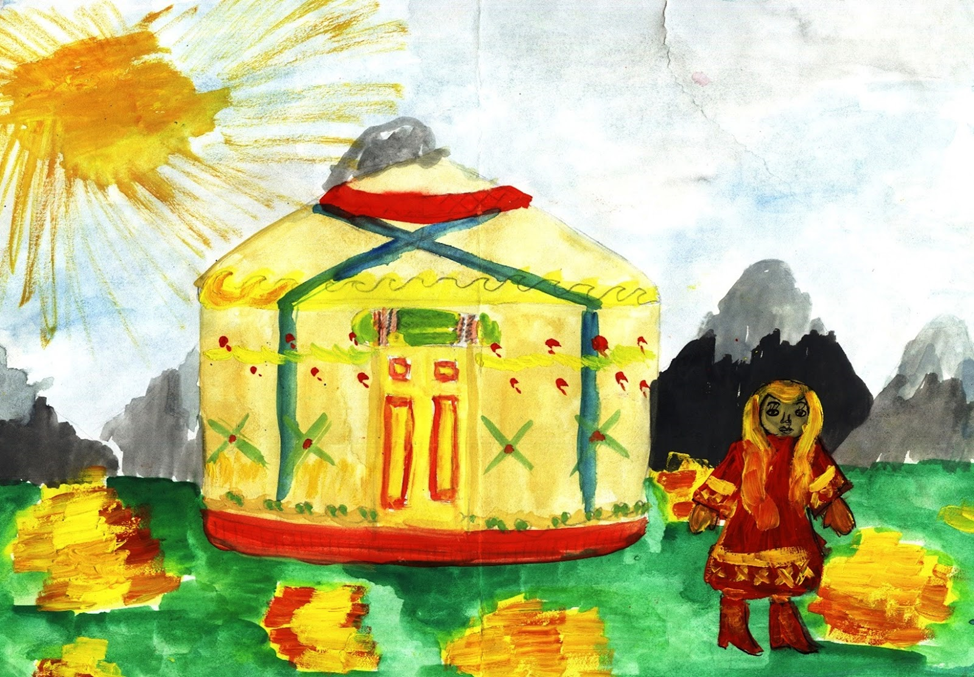 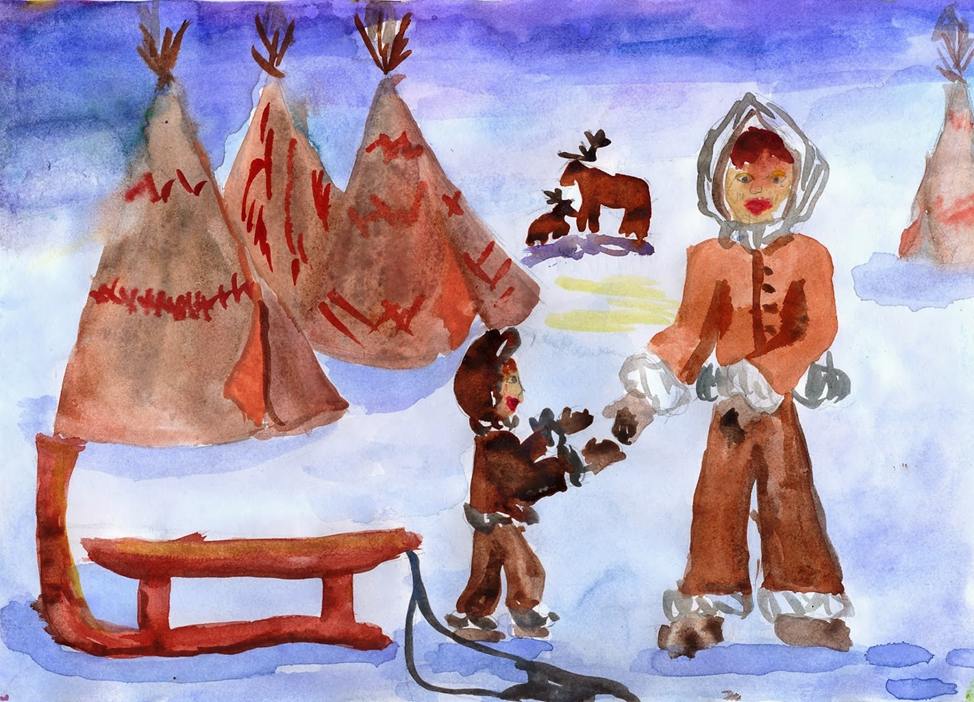 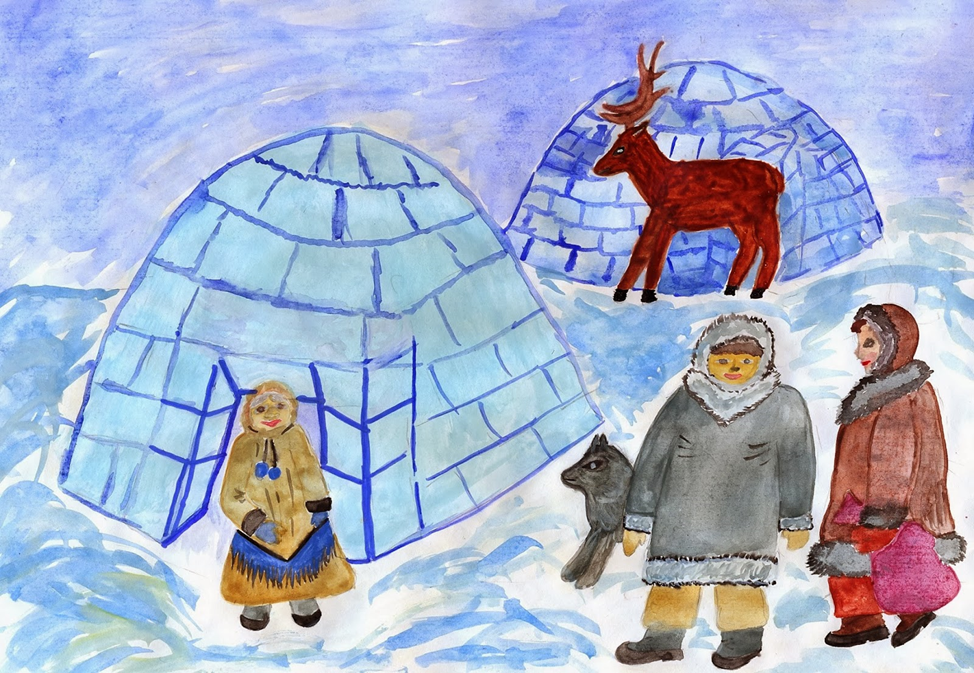 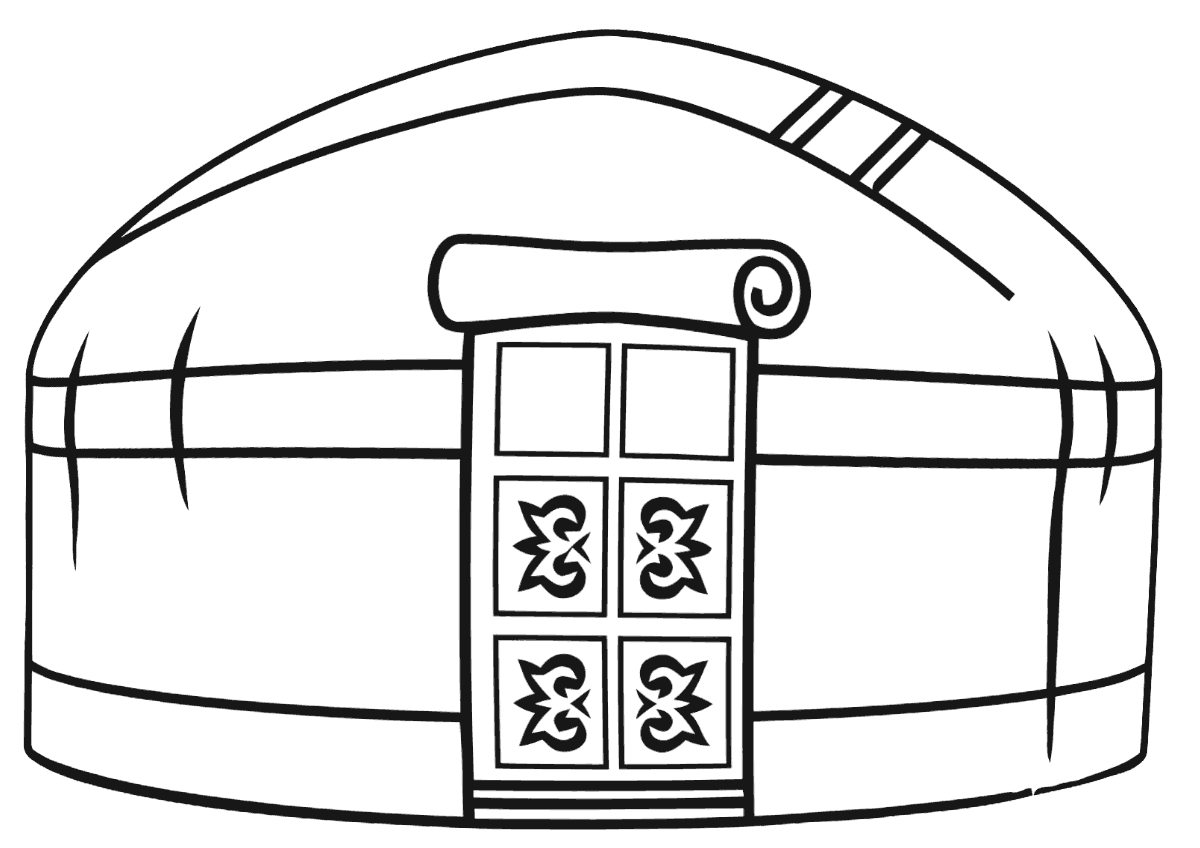 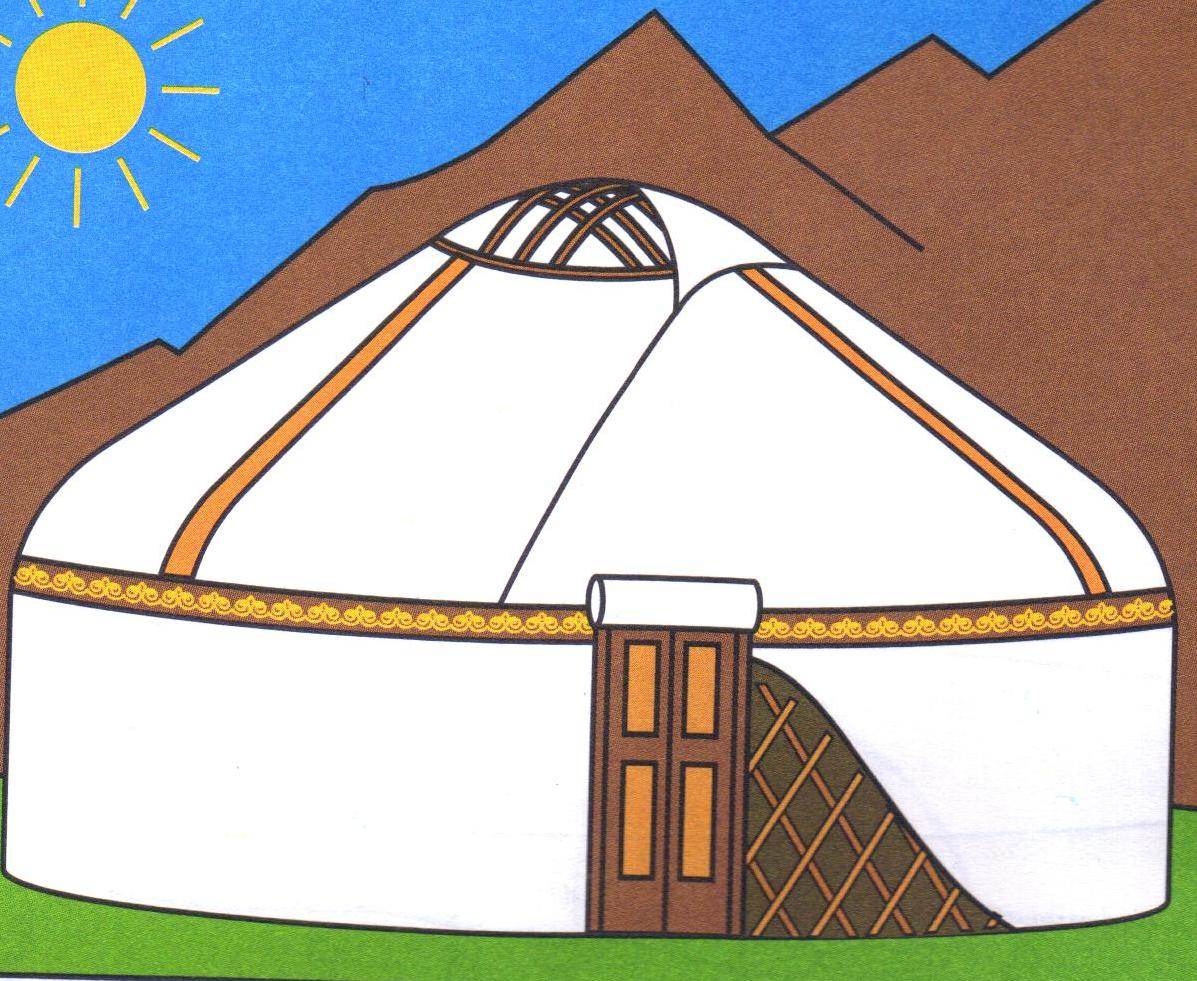 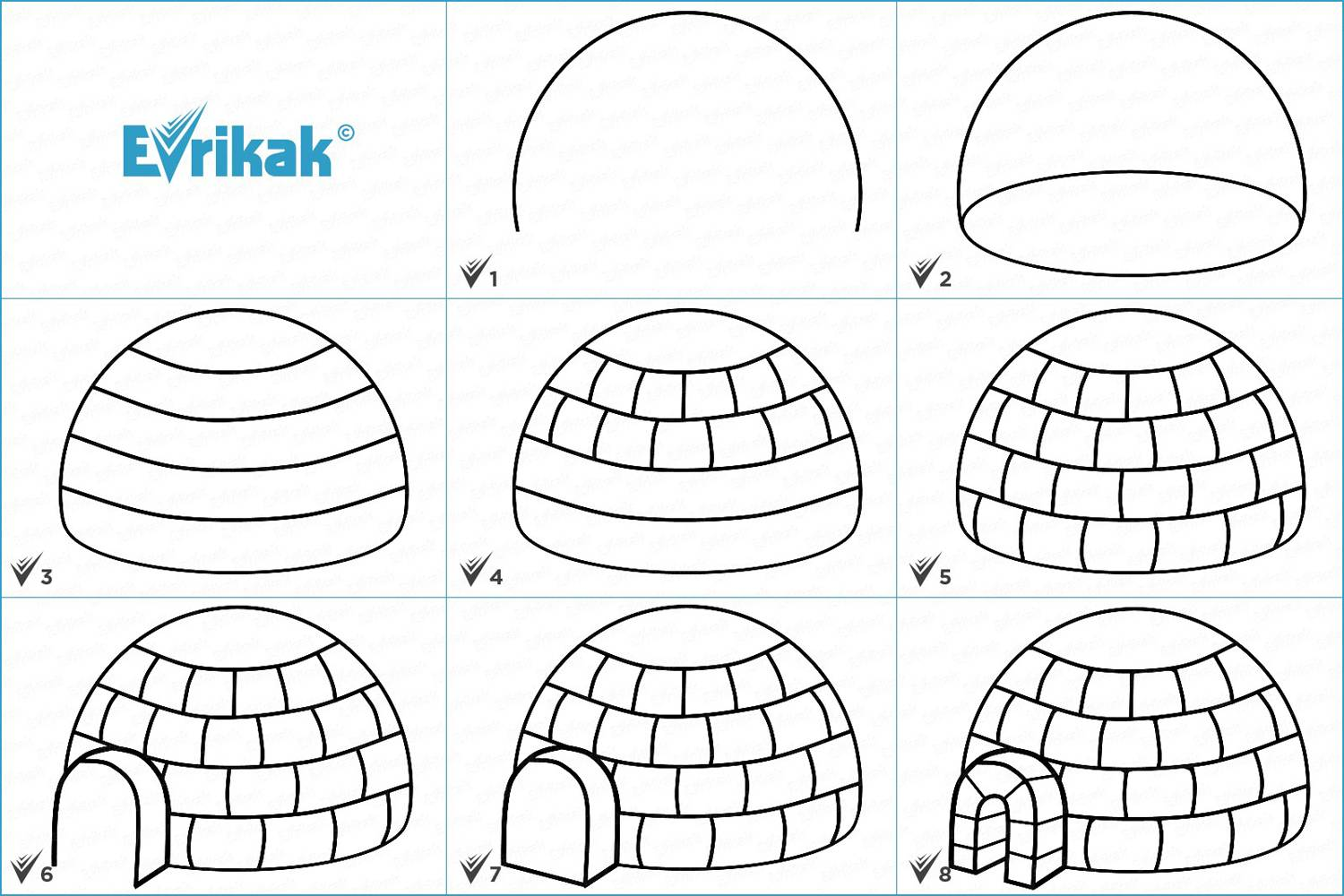